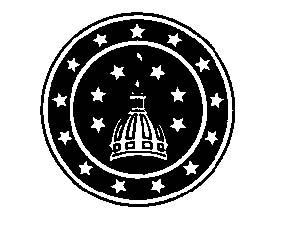 INDIANA LOBBY 
REGISTRATION COMMISSION
ONLINE FILING Updates and Review
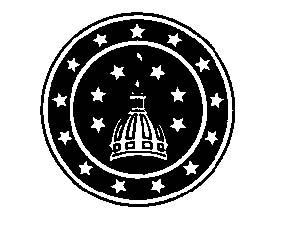 Overview
MOU Changes
Registrations
Activity Reports
Terminations
Gift/Purchase Reports
Signatures
Lobbyist Dashboard
Lobbyist Dashboard
Current system uses a drop down box to provide filing options.
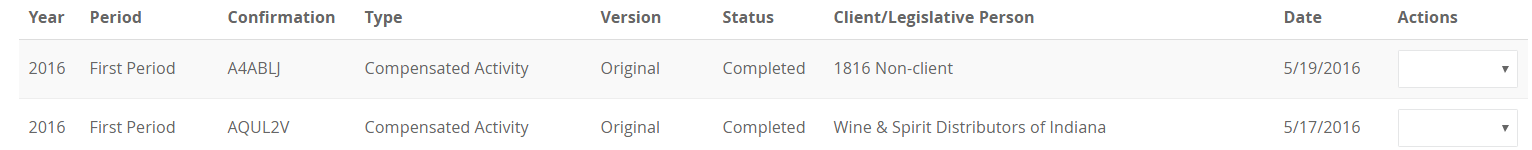 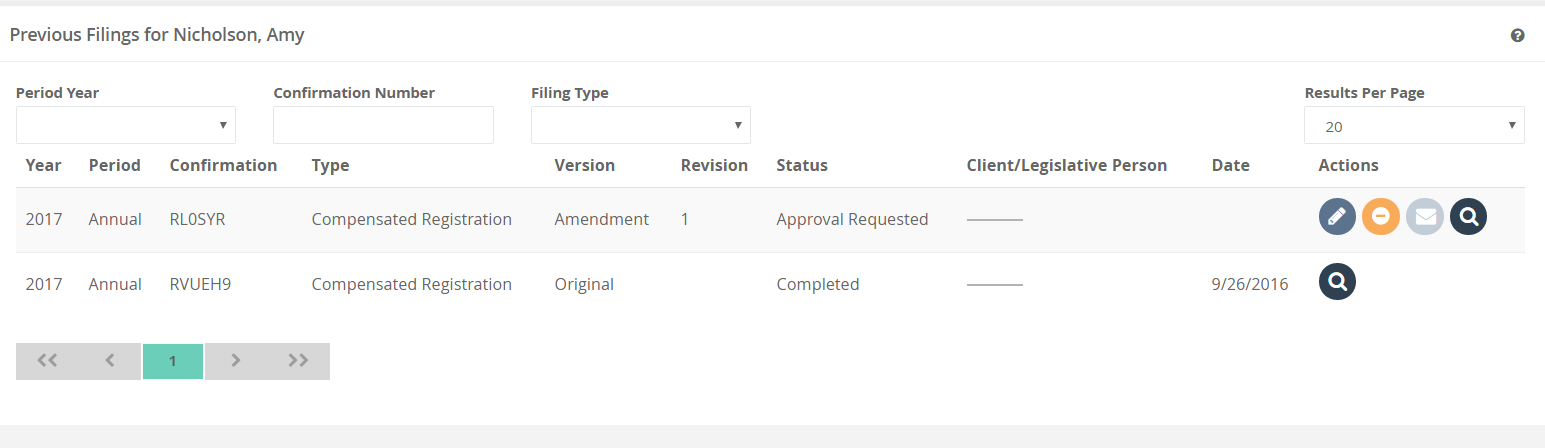 NEW!!
NEW FUNCTIONS
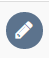 EDIT
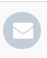 EMAIL
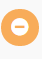 CANCEL
VIEW
`
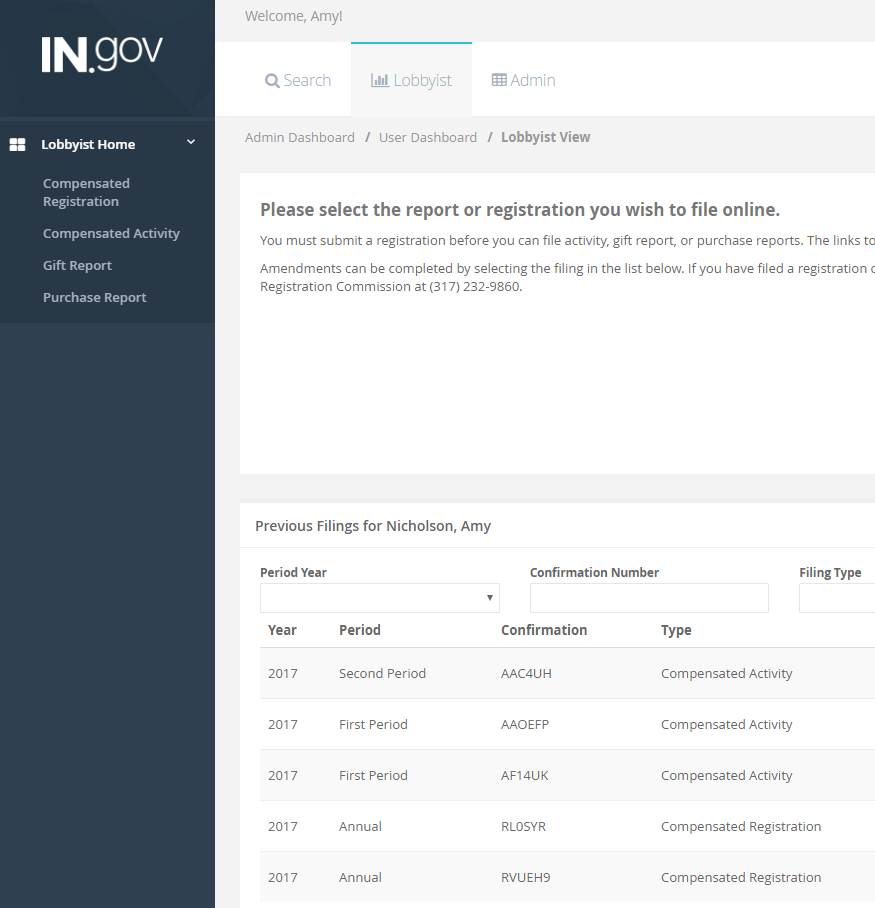 **New filings use the left navigation options.
**All amendments are done using the list below
Please note the “lobbying start date” is no longer available in the user experience.
**The contract start date is now obtained on the Memorandum of Understanding (MOU) filed by each lobbyist.  The lobbyist will have fifteen (15) business days to registration from the date on the MOU.
Memorandum of Understanding is located on the ILRC homepage:

	1. MOU-Filing on your own behalf
	2. MOU-In-house preparer
	3. MOU-Company filings prepared by a 3rd Party
	4. MOU-Individual filings prepared by a 3rd Party

**MOU’s can be faxed or mailed to the ILRC—do not accept filing via email.
Registrations
Compensated Lobbyist Registration
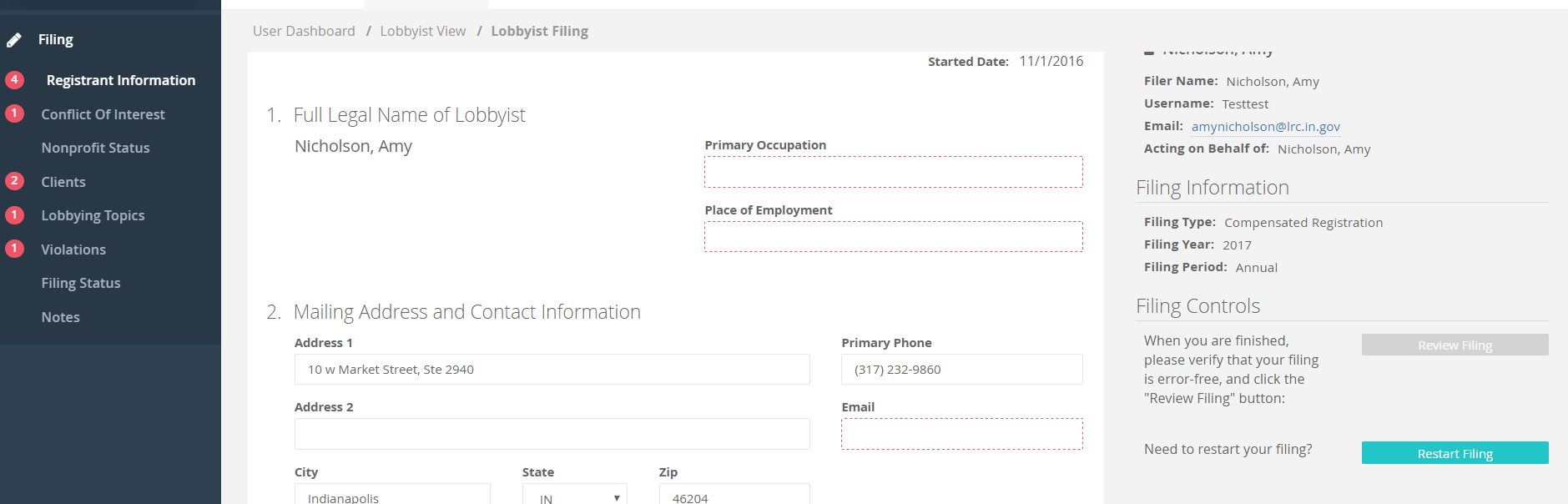 MOU Start Date
APPROVER email address
Registrations
Compensated Lobbyist Registration
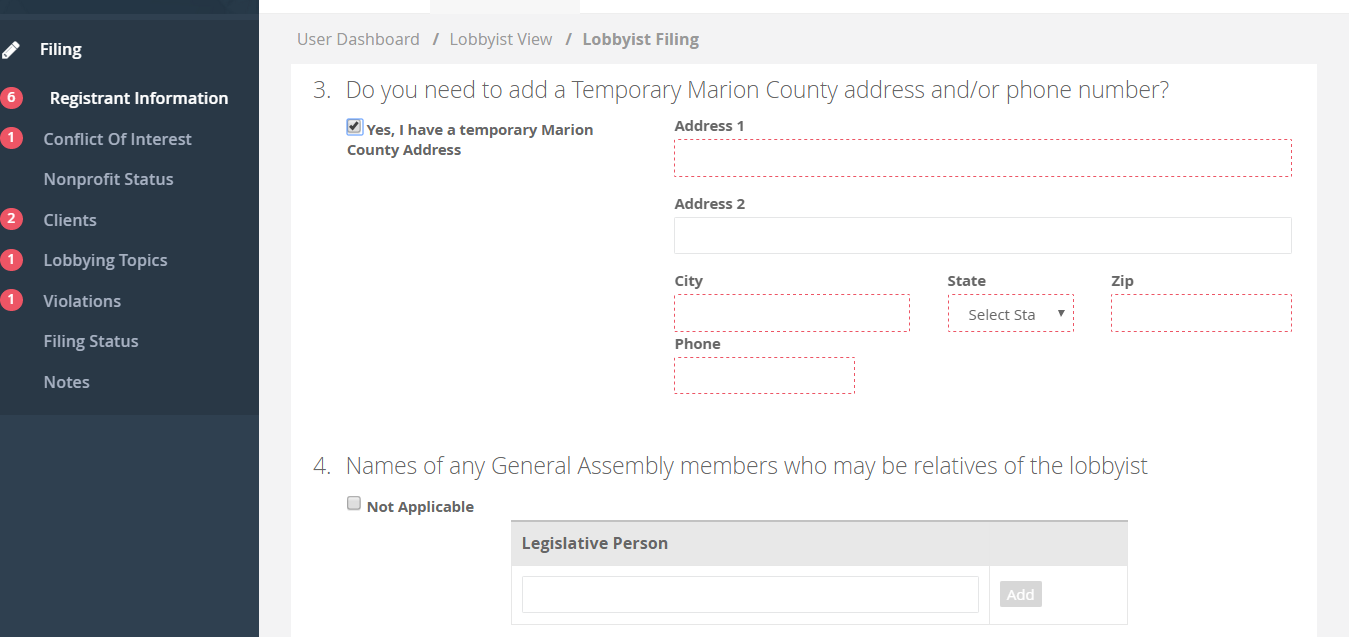 Registrations
Compensated Lobbyist Registration
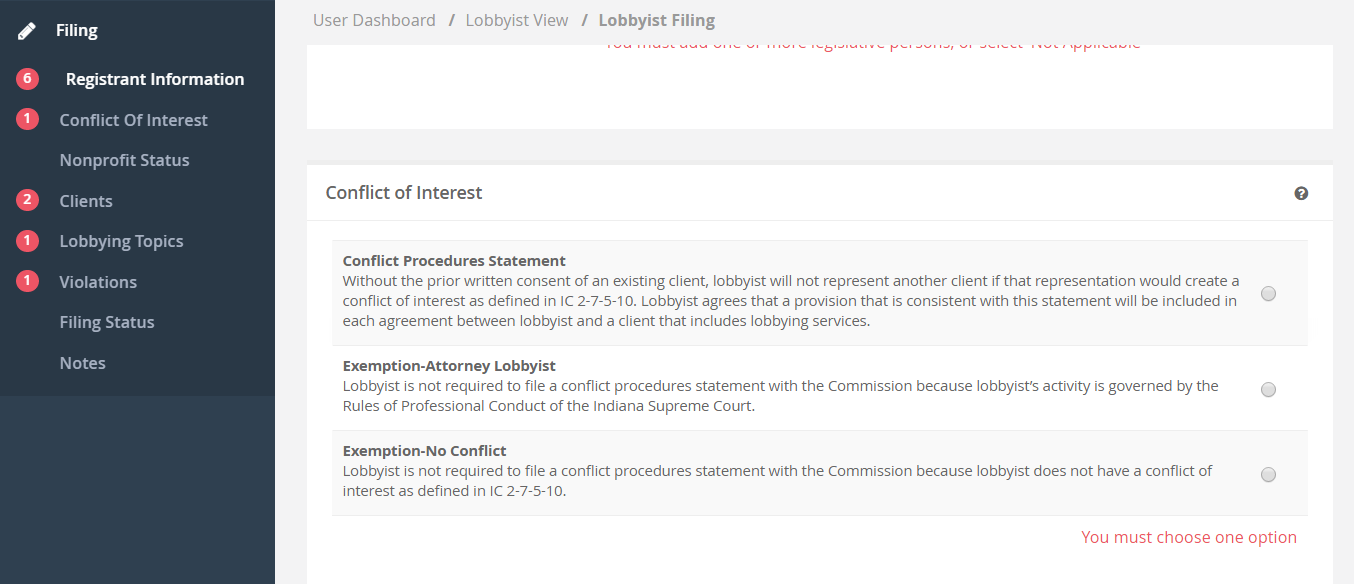 Must clear all validation errors before the filing can be completed.
Compensated Registrations
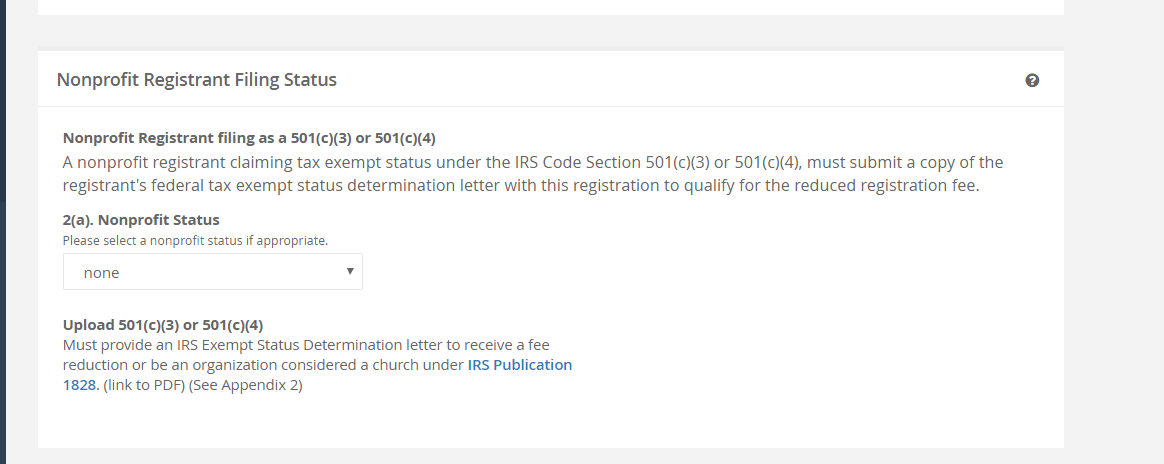 To receive a registration fee reduction you must upload the appropriate documentation for 501c3 or 501c4.
Registrations
Compensated Lobbyist Registration
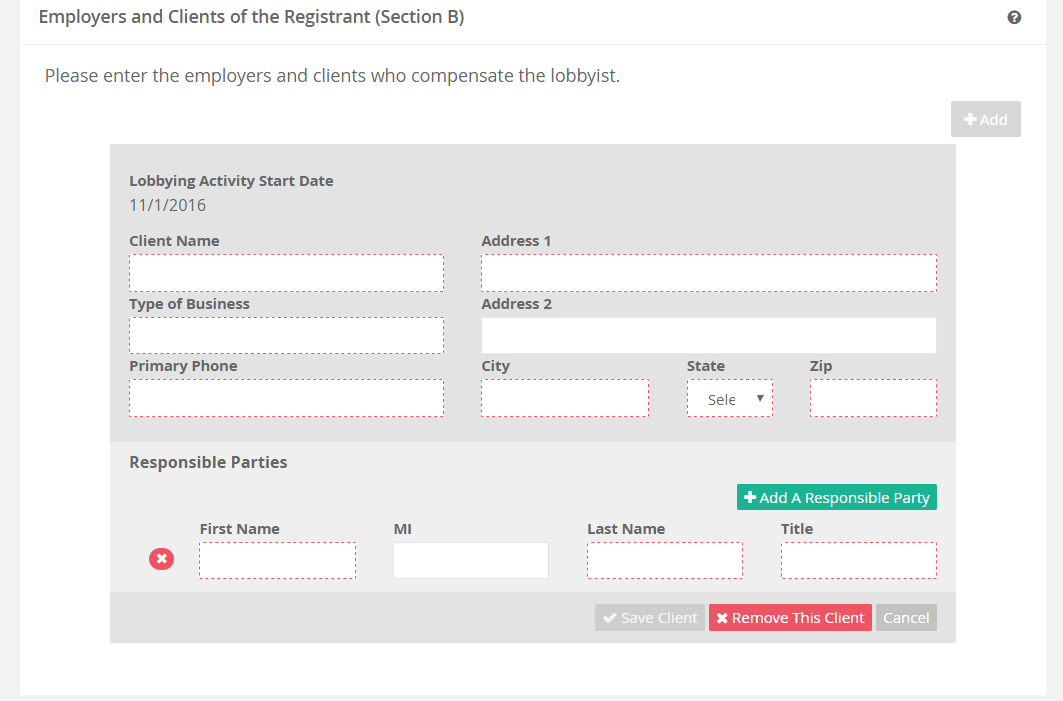 **Start date will default to 11/1 for annual registrants
Registrations
Compensated Lobbyist Registrations
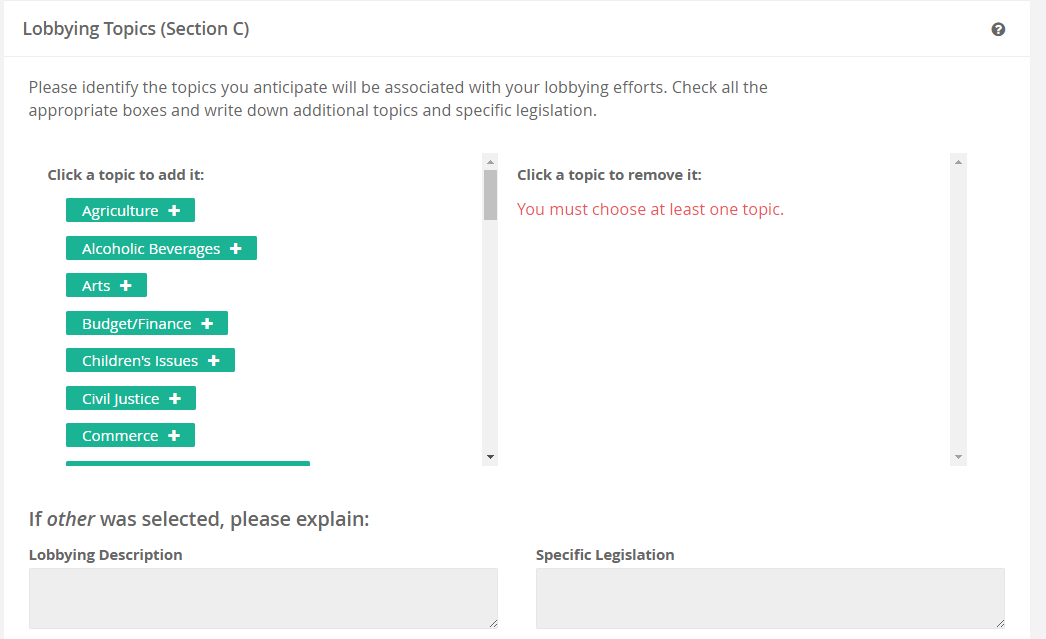 Registrations
Registrations
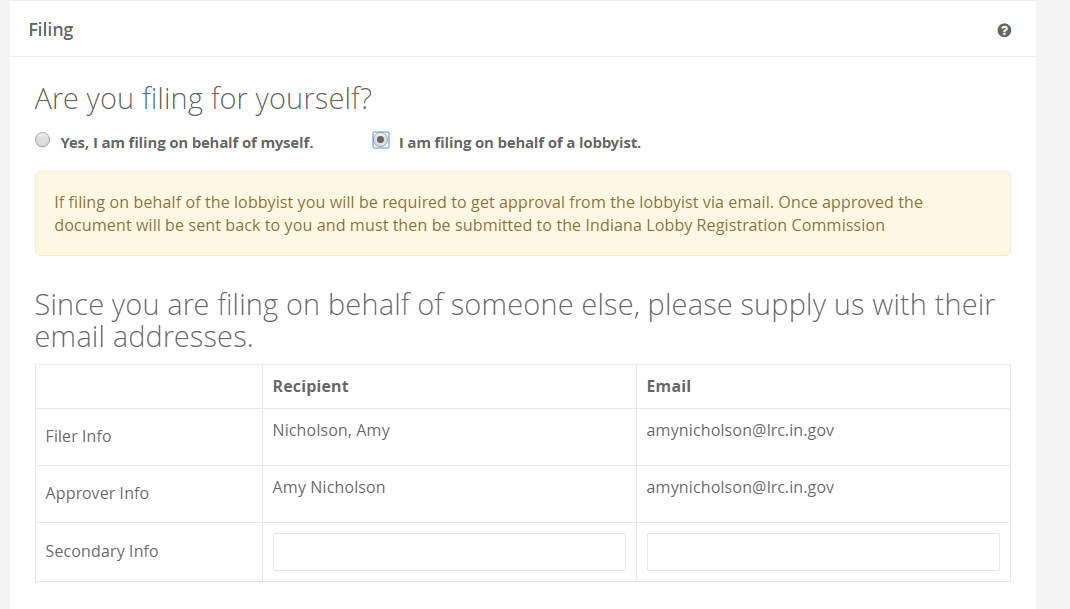 Registrations
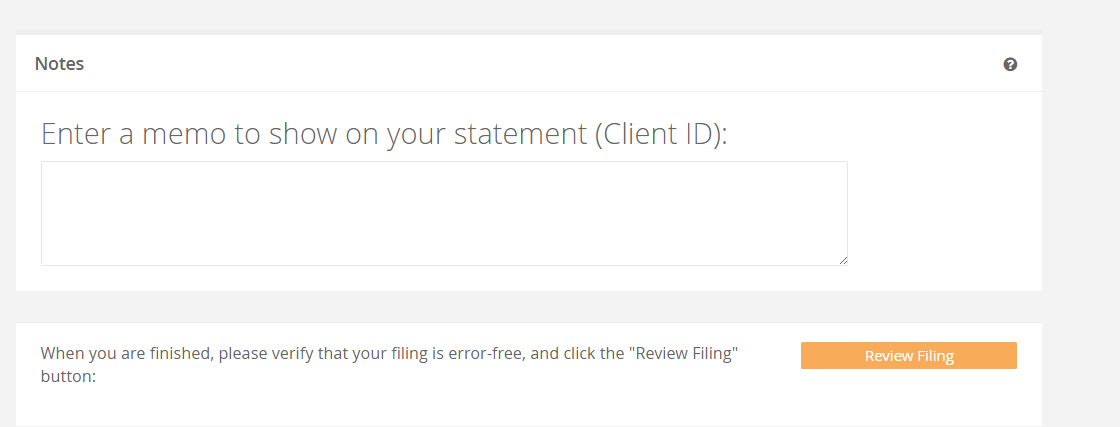 Select “Review Filing” when all validation errors have been cleared
Signature
NOTE: Signature section of filings has been changed.  The preparer will no longer be able to sign the filings when filing on behalf of the lobbyist.  The signature section has been moved to the email portion sent to the lobbyist for approval.
Email to Approver
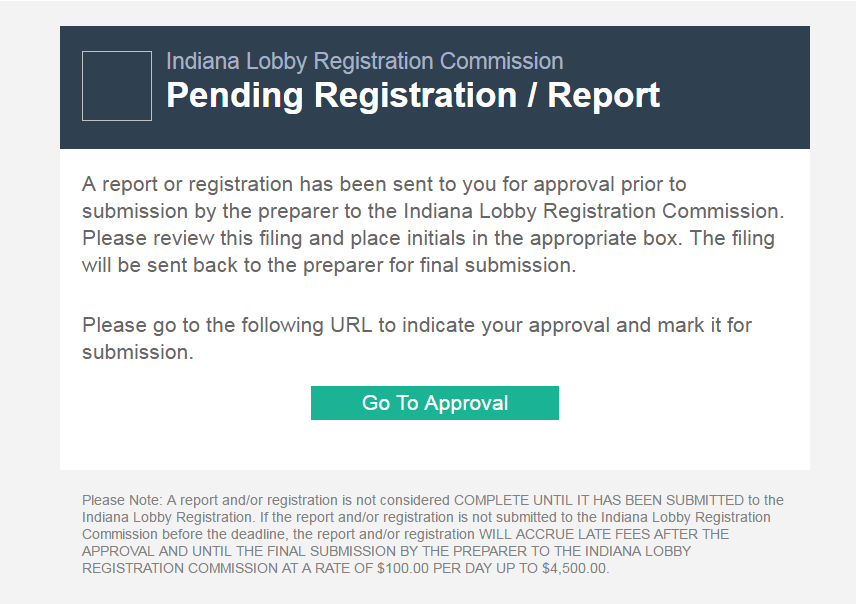 Email to Preparer
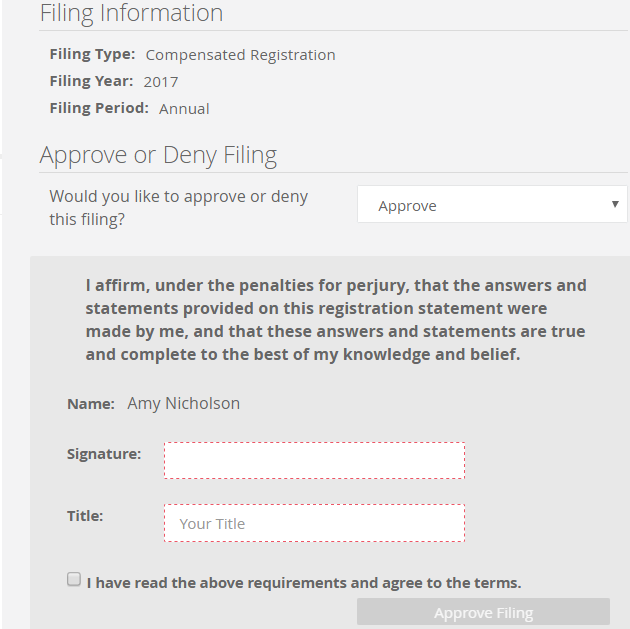 Signature Section: You will now be required to type the name exactly as it appears in the signature line.
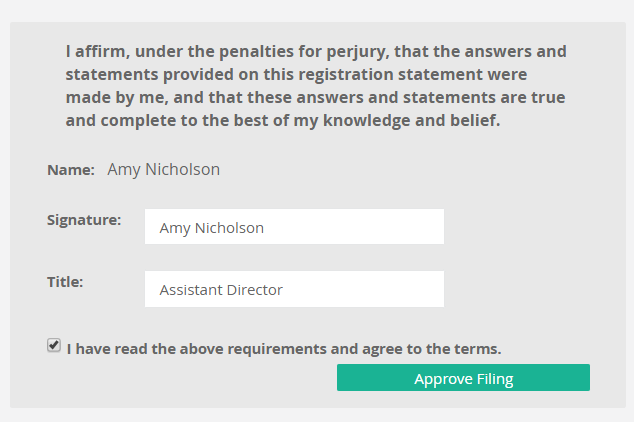 Once you select “approve” and the signature box matches the prefilled name, you will be able to select APPROVE FILING
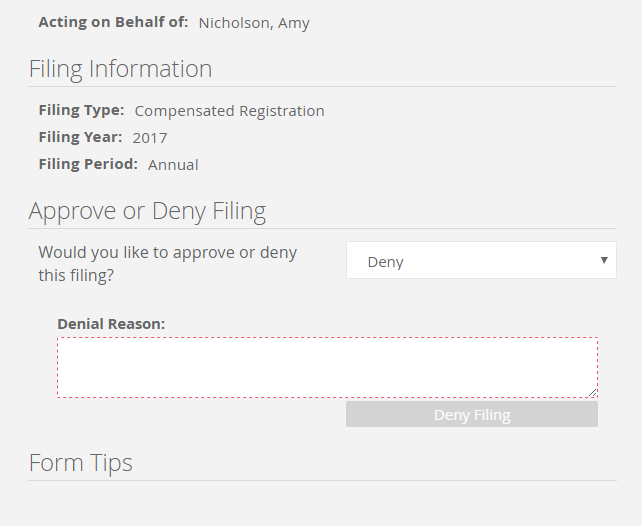 If additional changes are needed, the approver should select “deny” and insert the changes the preparer must make.
FINAL STEP:  In order to be considered complete, the final step to filing a report or registration on behalf of the lobbyist is to open the link sent to the preparer and select “Complete Filing”
Upon final submission to our office you will see “Session Complete” at the top of the filing in GREEN
Amending Compensated Registrations
The plus sign indicates the filing which is available for amending.
Amending Compensated Registration
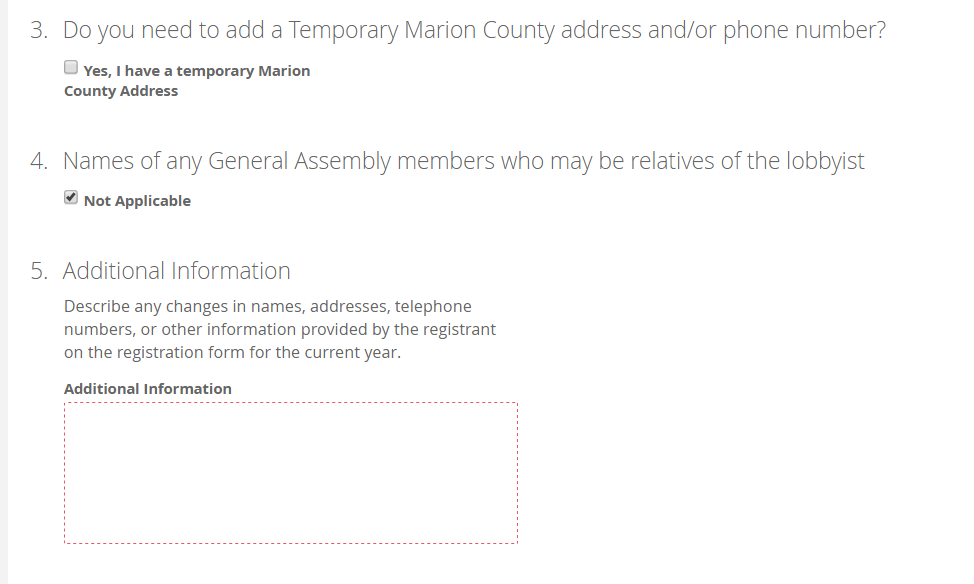 REQUIRED:  You must enter the information you are amending on the registration.
NEW FEATURE
Selecting “Remove this Client”
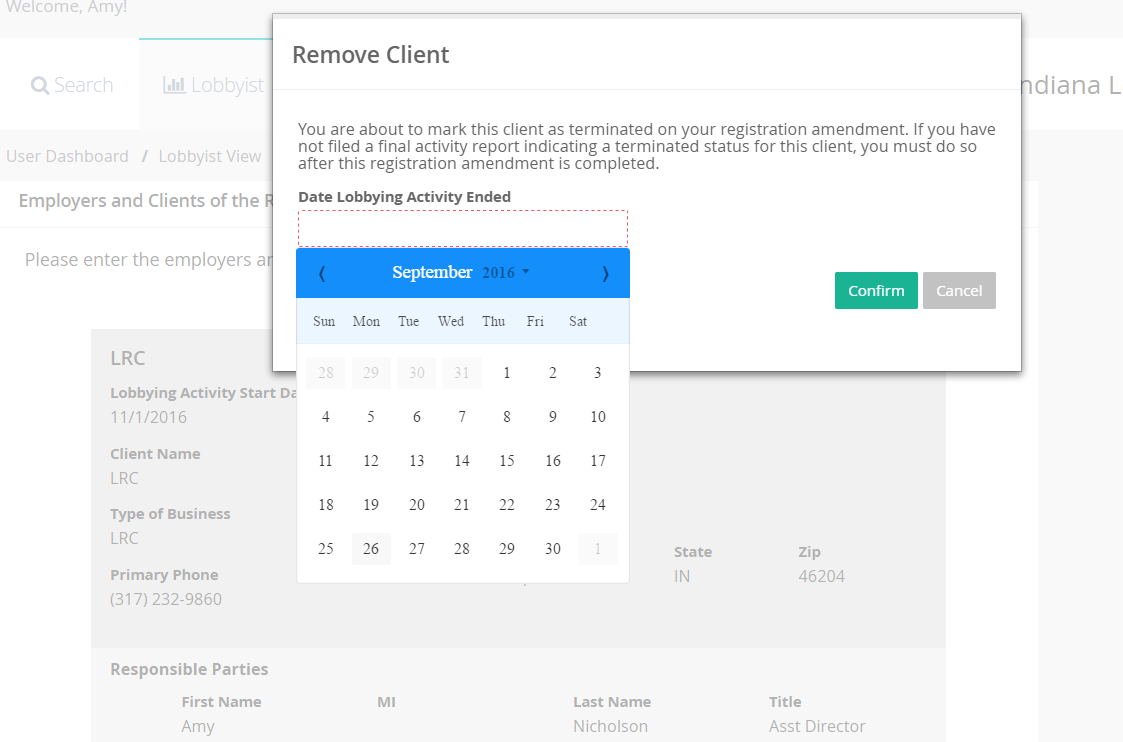 NEW FEATURE
If the client signs a new contract you will select “resume lobbying”
Information is visible to the preparer but will NOT print on the public view.
Amendments
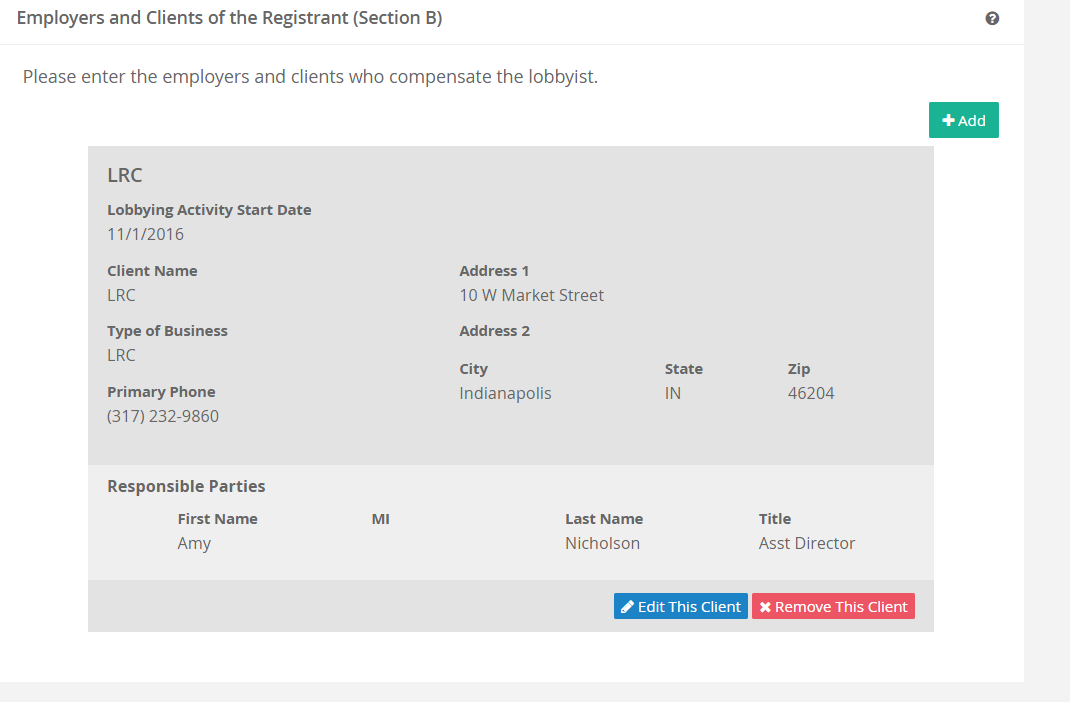 The client information appears on the registration again.
Adding a new client
NEW FEATURE: Lobbying Start Date
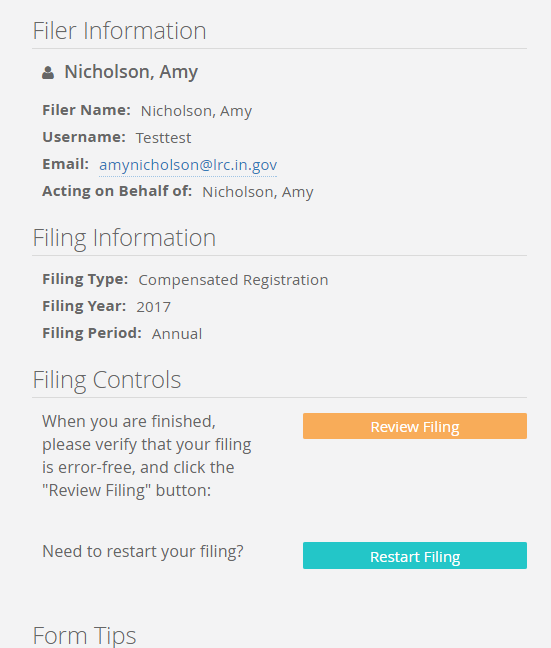 After all amendments have been complete, you will select “Review filing” and complete the filing or “Restart Filing” to erase changes.
New Feature-CANCEL
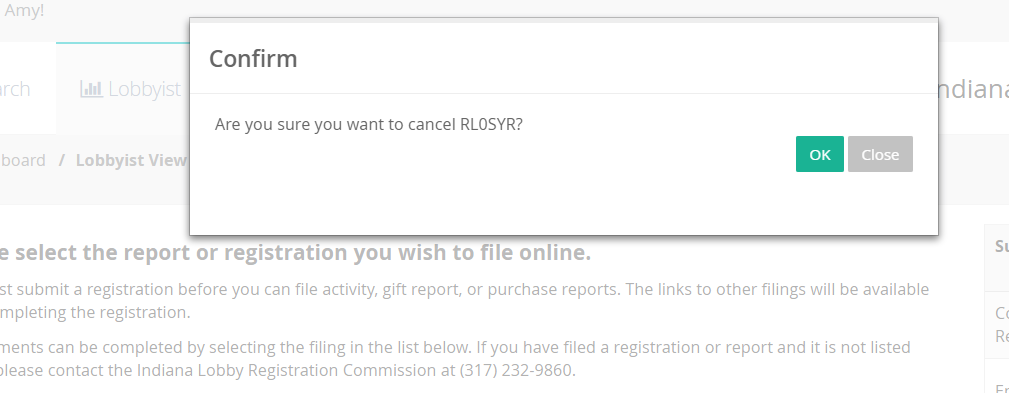 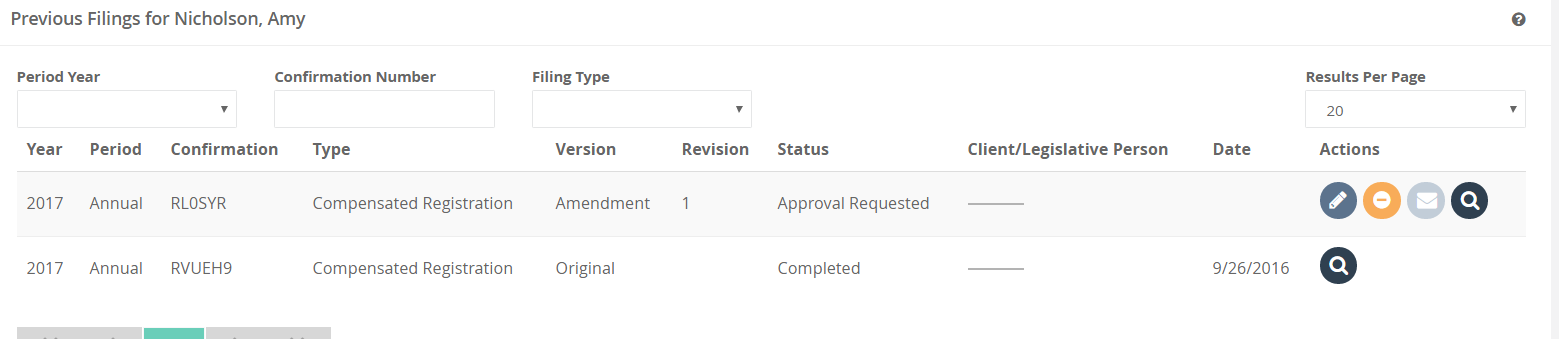 NOTE: NEW FEATURE—You will NOT be able to start an activity filing until all the PENDING registrations for the period have been completed.
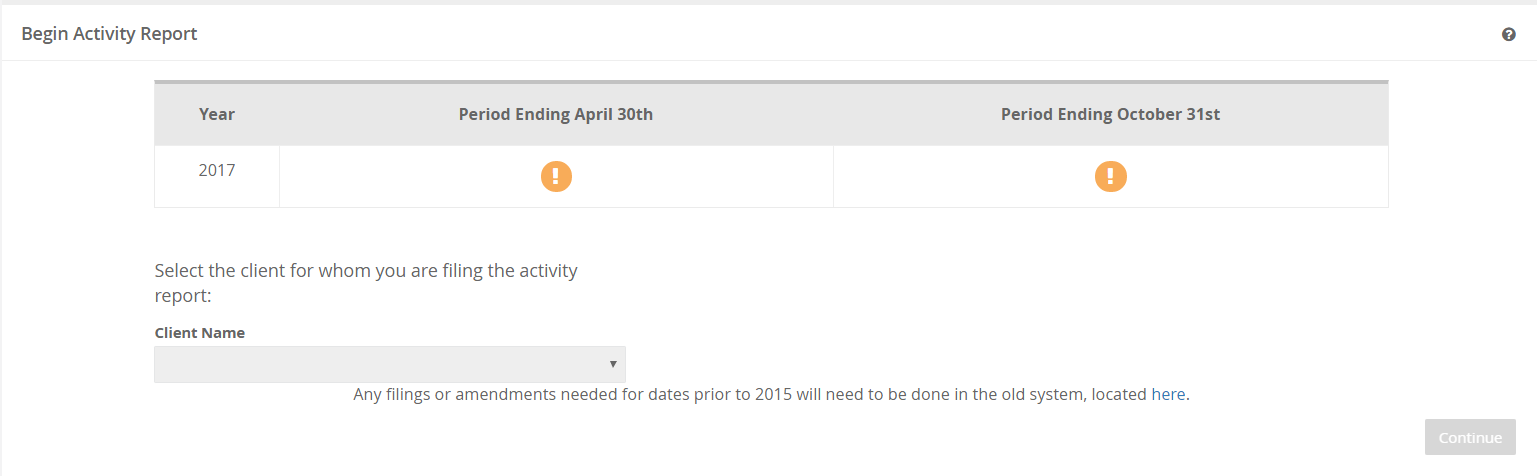 The symbol above indicates there is a registration issue preventing you from accessing the filings.
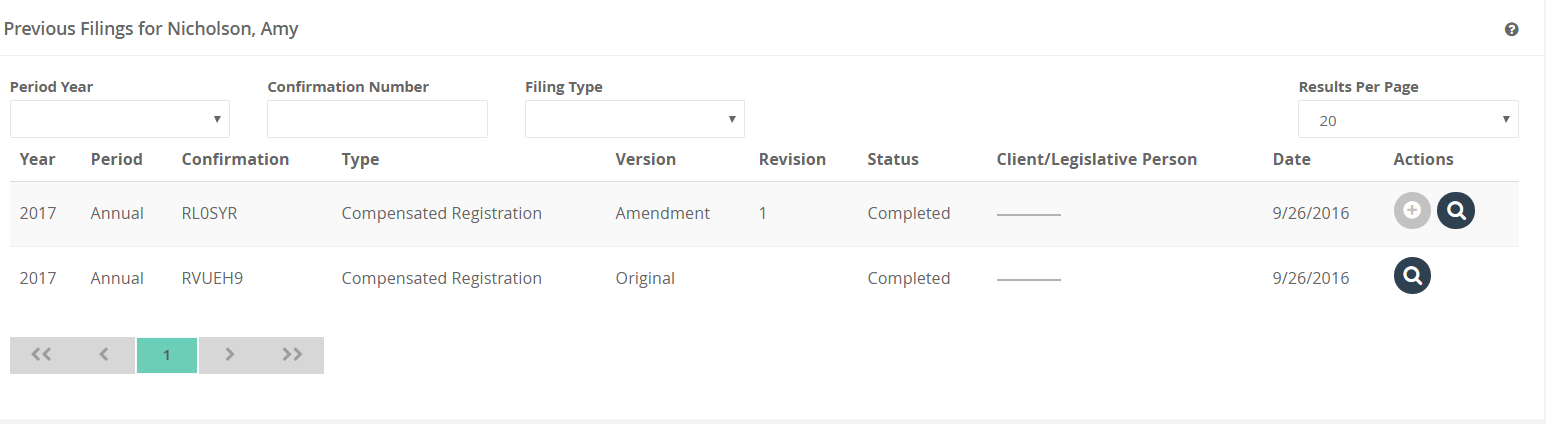 Once you have submitted the pending filing you will see the screen below indicating available reports.
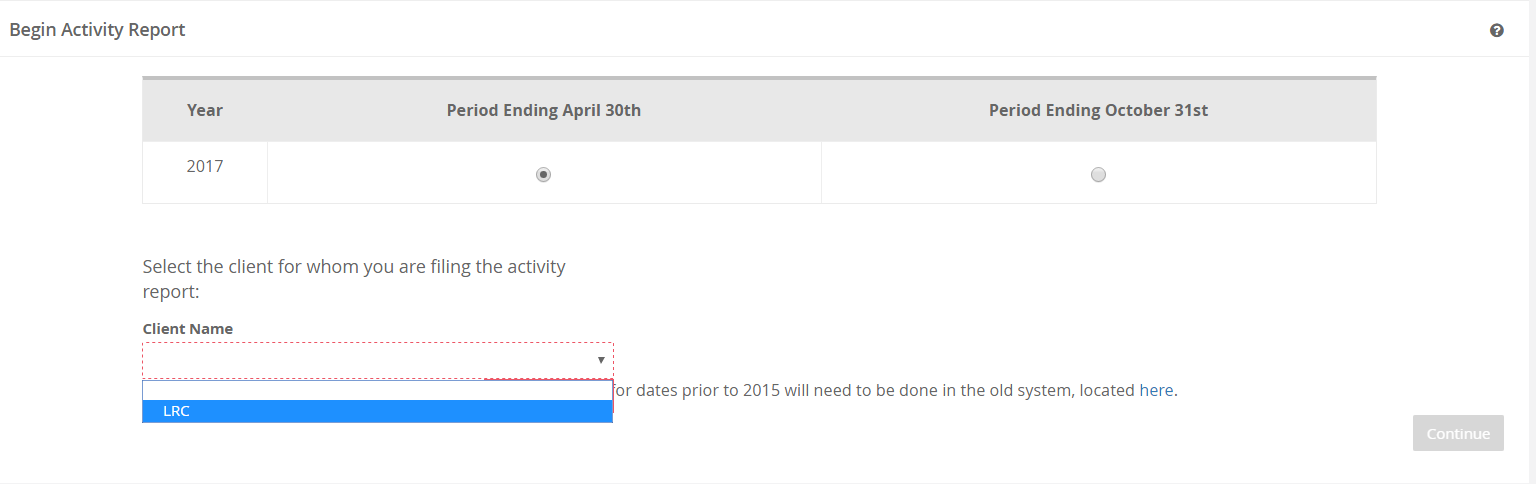 Compensated Activity Reports
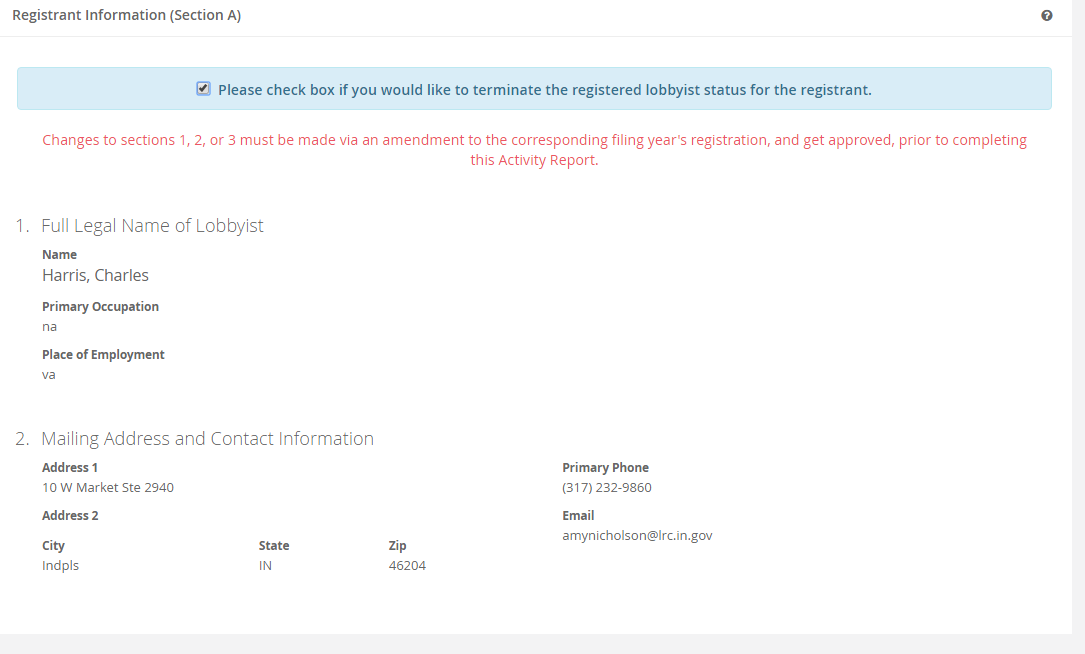 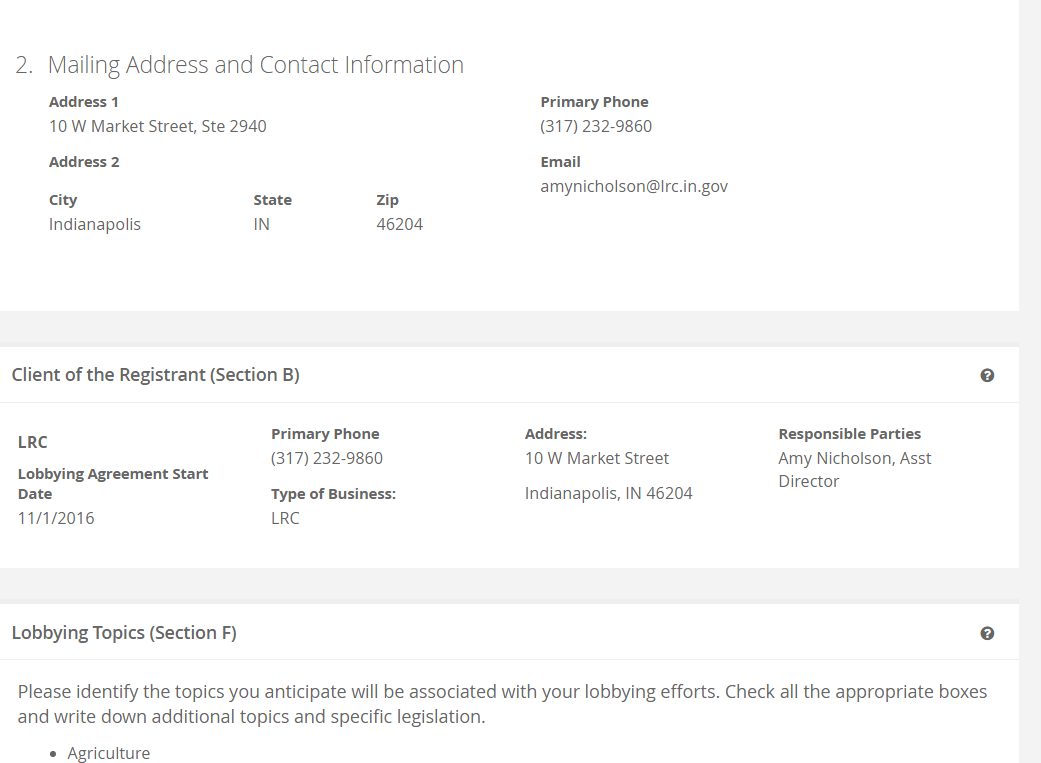 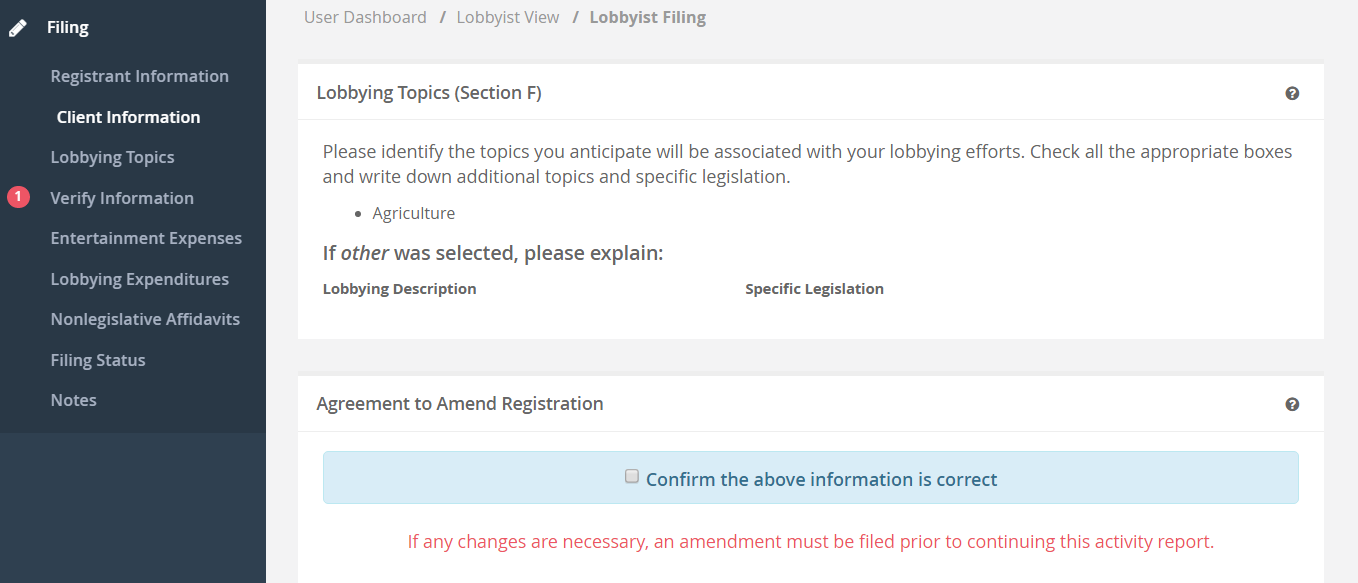 You must verify all information is accurate. Any changes must be made on the registration statement
Section E-Activity Report
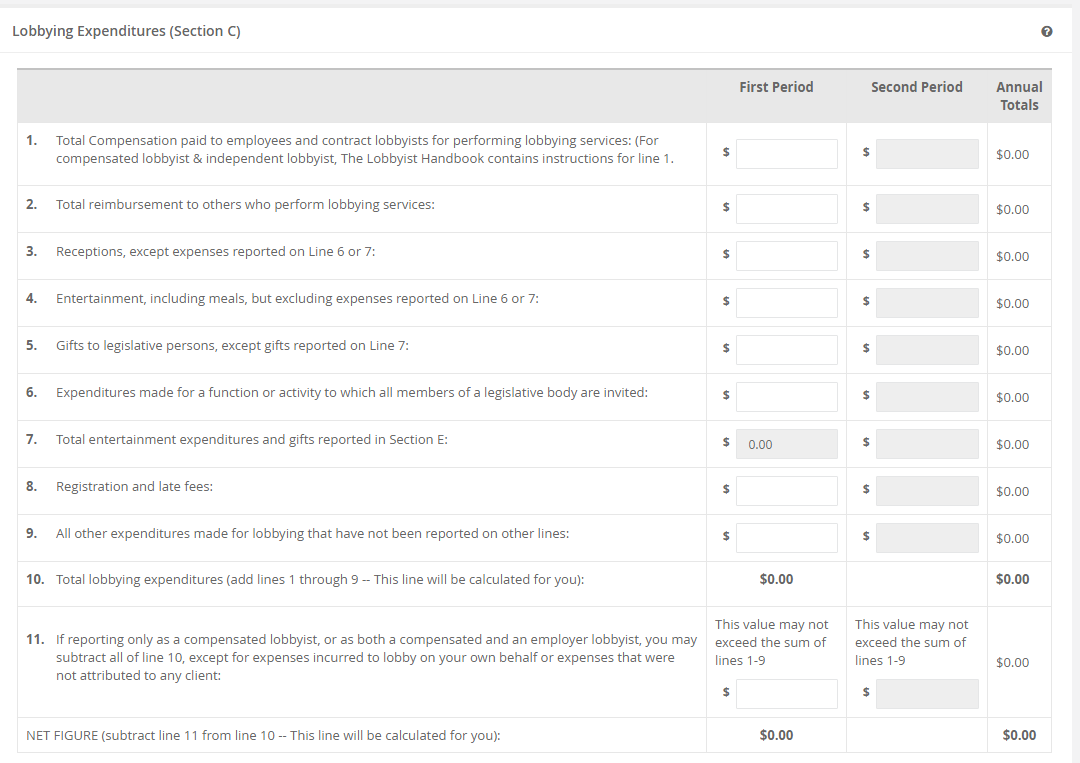 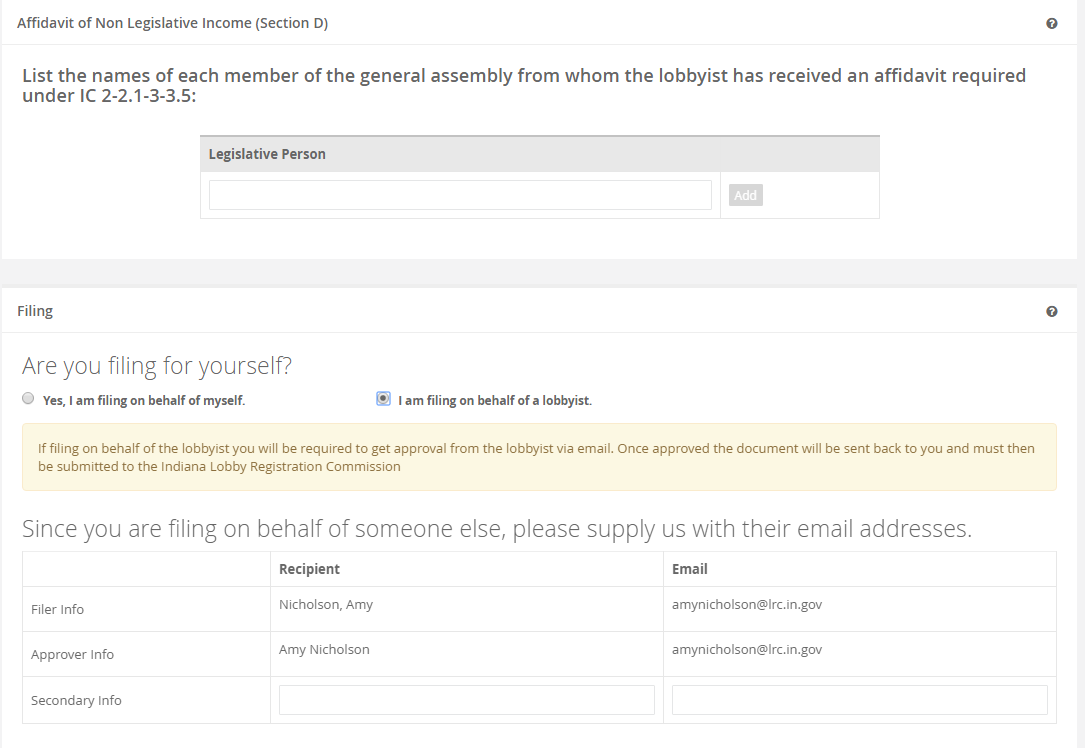 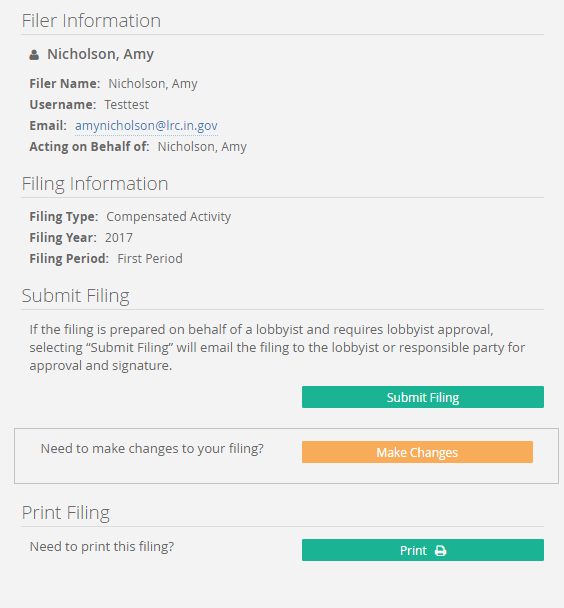 Approval process for activity reports is the same as the registration
This will appear if you have a registration pending, you will need to finalize the most recent registration before attempting to file the report.
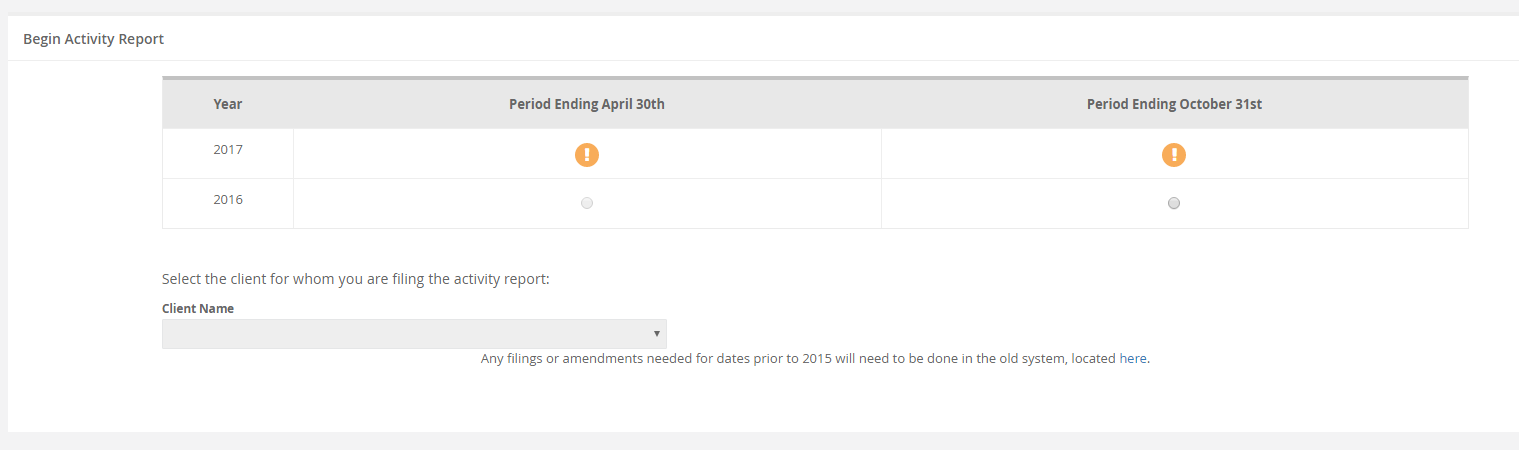 A lobbyist filing multiple compensated reports will see the clients in the list that NEED to be filed. Once filing is complete the client is removed from the list.
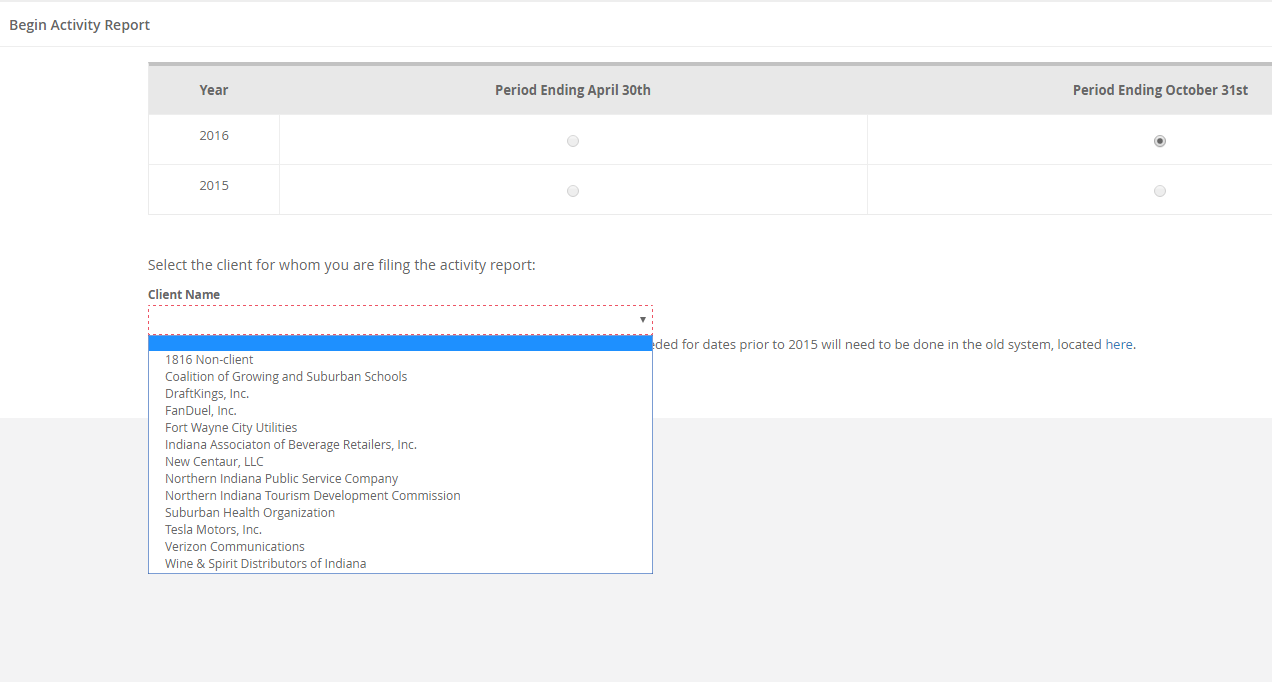 We completed the DraftKings report and you will now see it is not available in the drop down list.
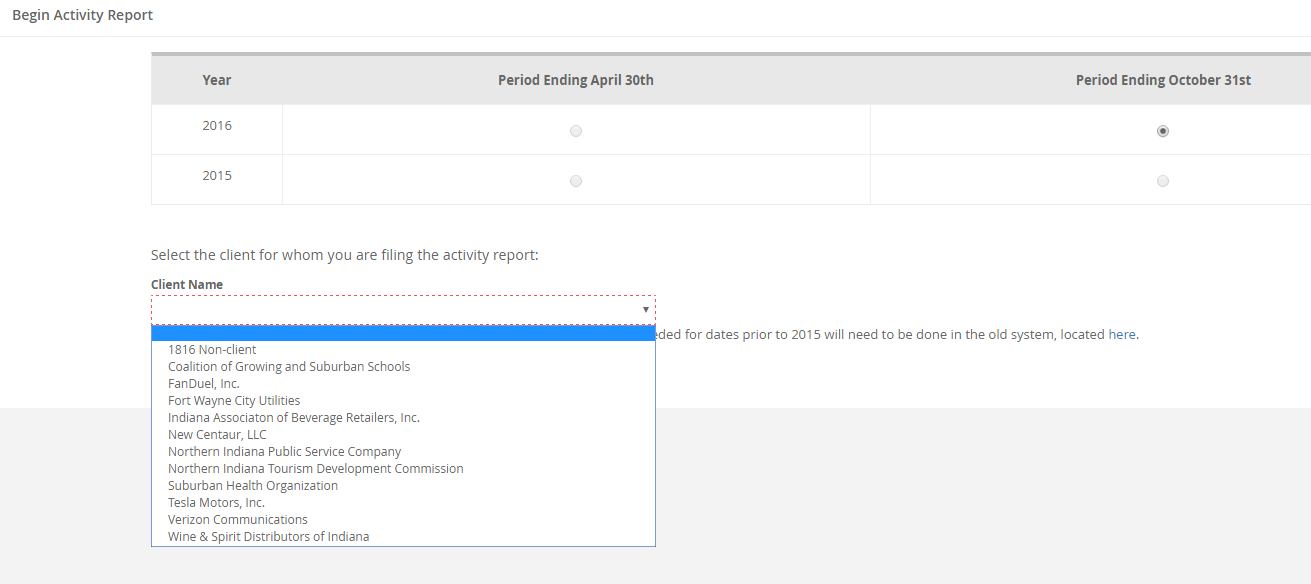 Amending Period One
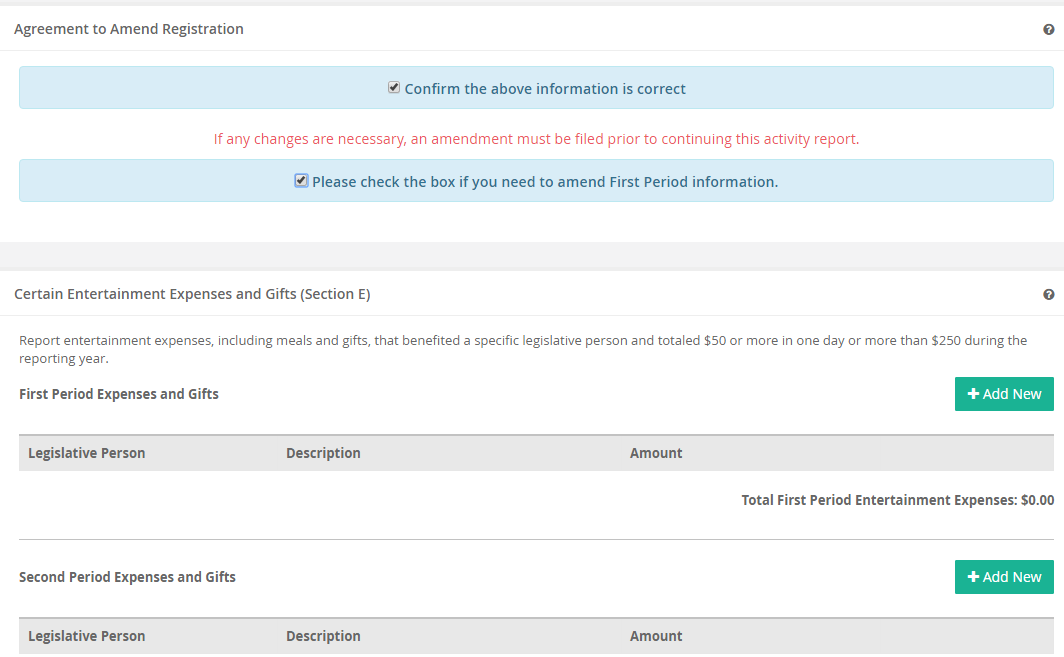 Check the box to amend period one
Both periods are available
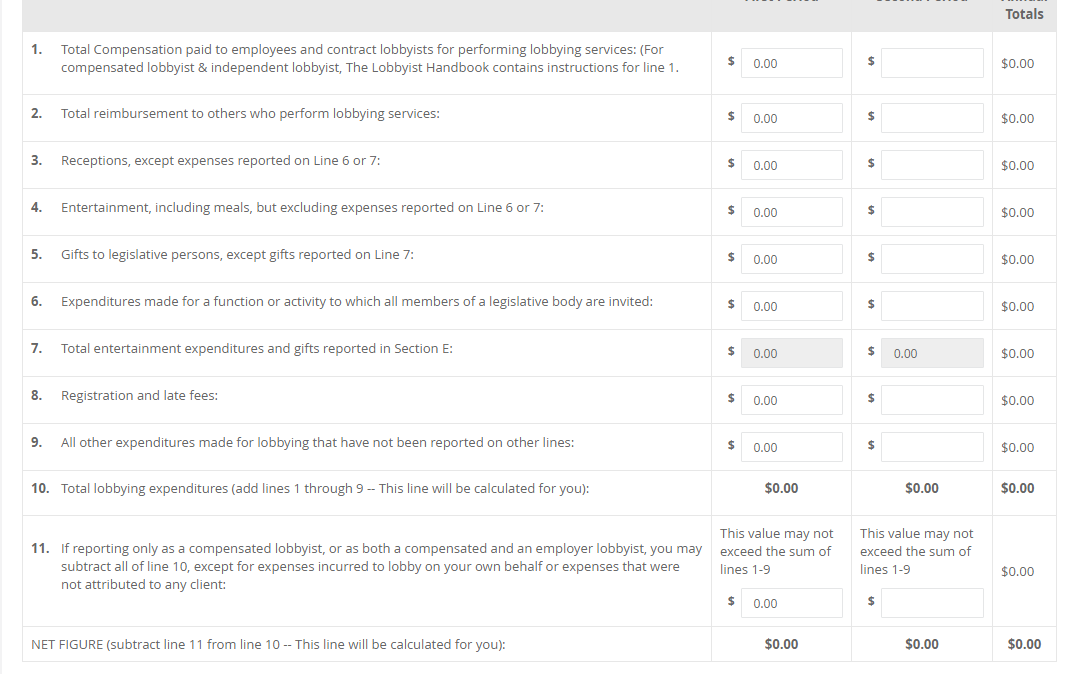 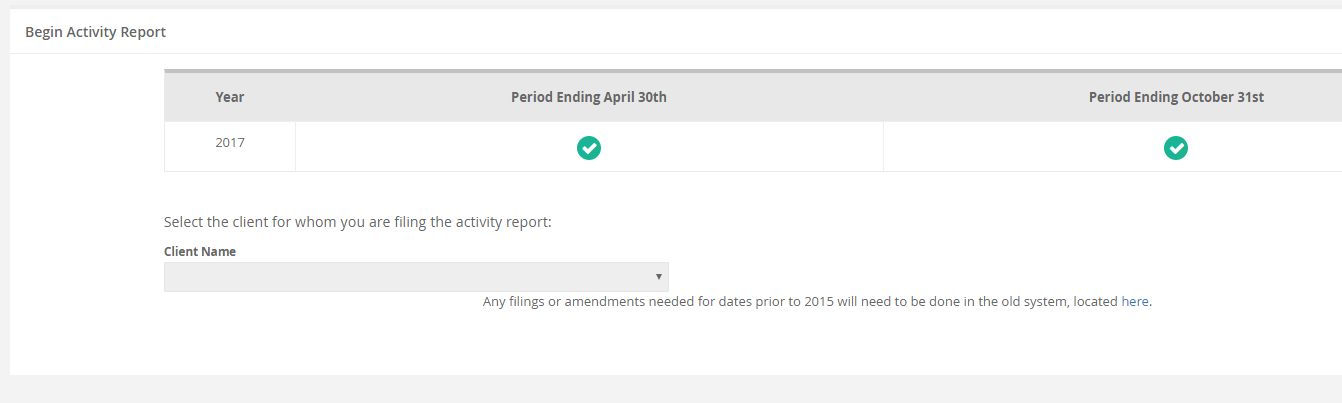 When all filings for all clients in the period are complete the screen will show check marks.
Registrations
Employer Lobbyist Registration
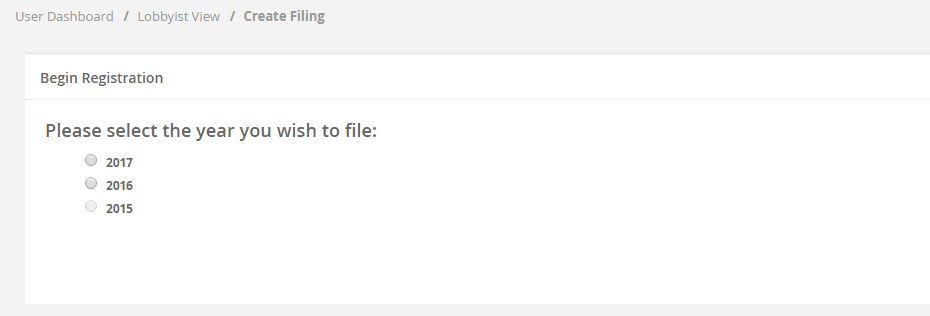 Please note the “lobbying start date” is no longer available in the user experience at the beginning of a registration filing.
Employer Registration
APPROVER email address
Employer Registration
To receive a registration fee reduction you must upload the appropriate documentation for 501c3 or 501c4.
Edit Responsible Party
Edit Lobbyist
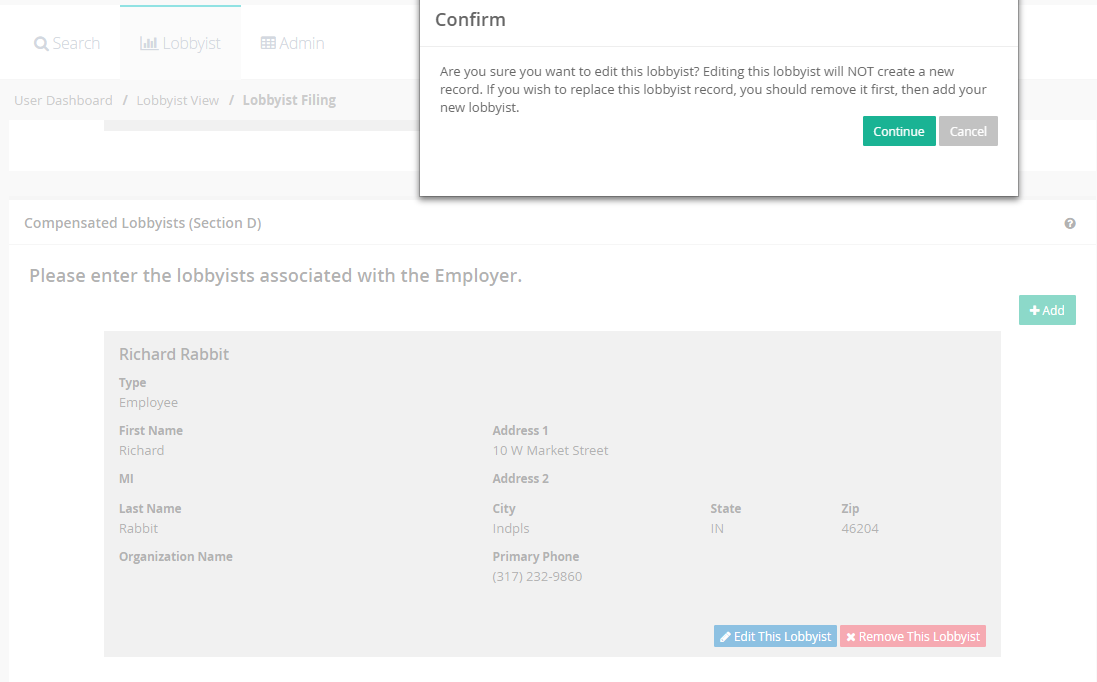 Remove Lobbyist
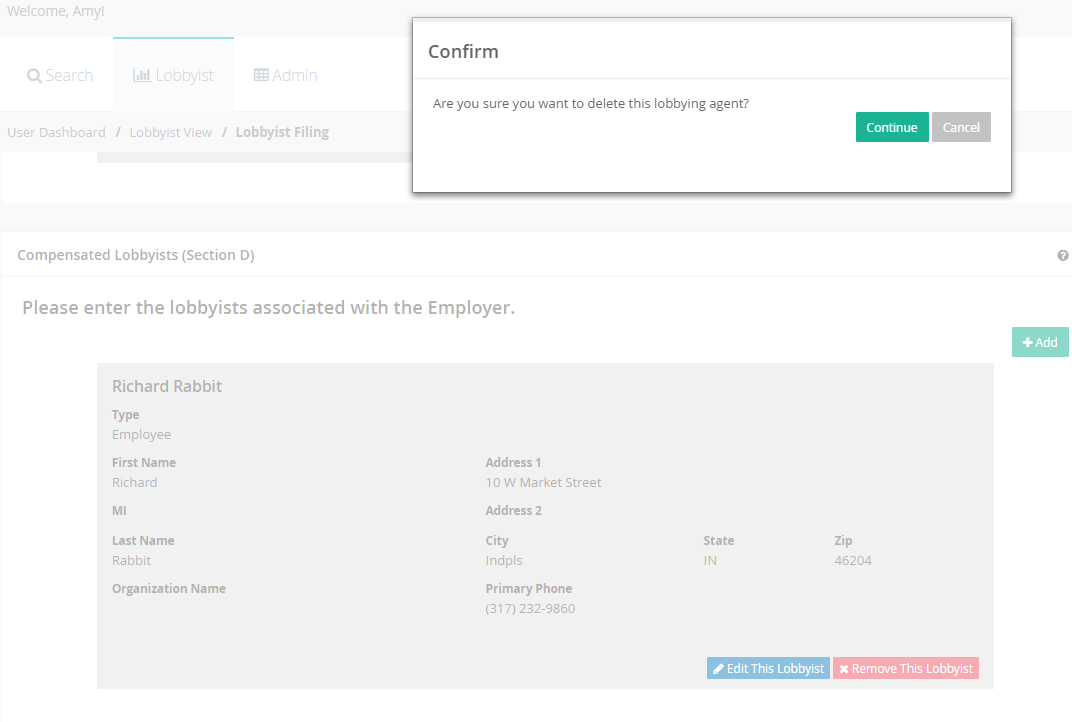 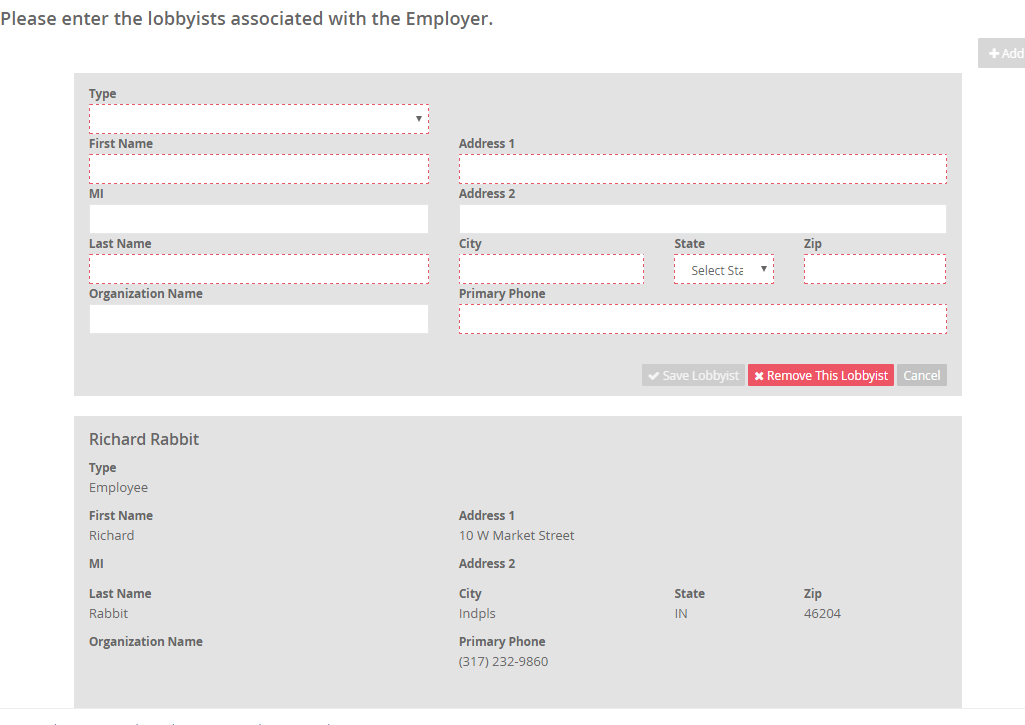 When selecting to REMOVE the lobbyist and you only have one lobbyist listed, you will not see the removal until you add a new lobbyist to this section.  You must have at least one lobbyist working on your behalf.
Restrictions on Section B
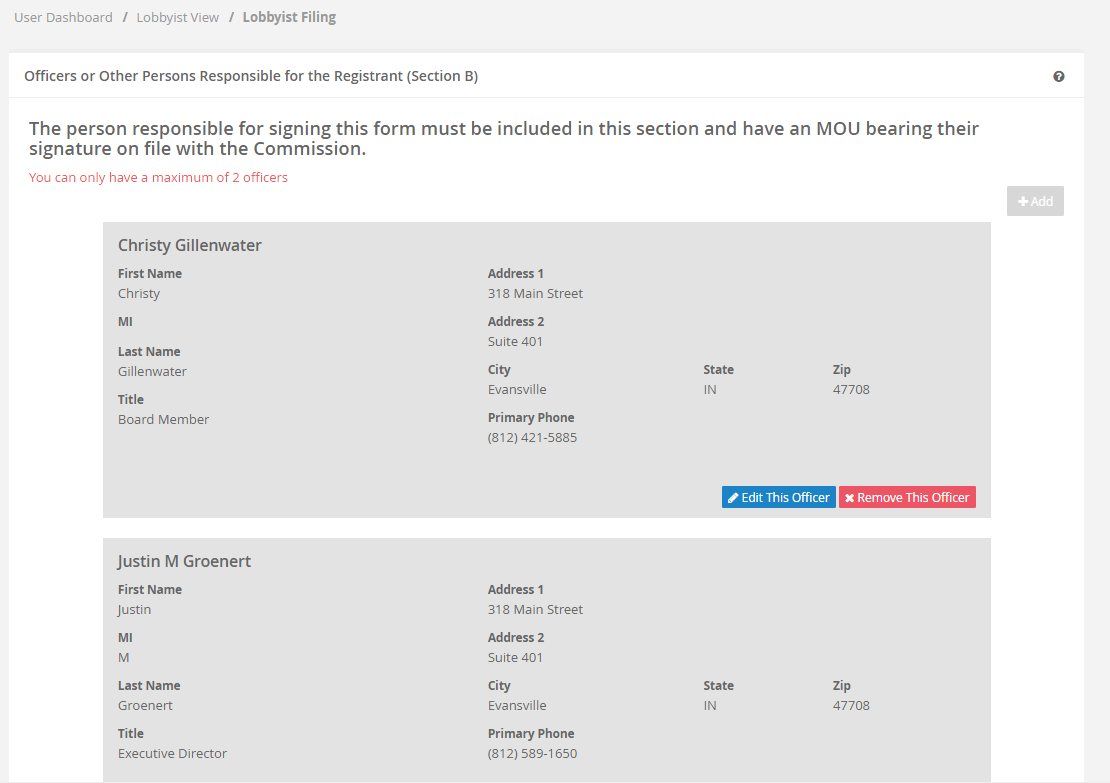 Section B Continued
You will be asked to remove all but TWO persons listed as responsible for the company and file an MOU for the two you select before they are permitted to sign the reports and registrations.
The validation error on the left navigation will not permit filing until the list only shows TWO persons.
Approver Information
Amending Registration
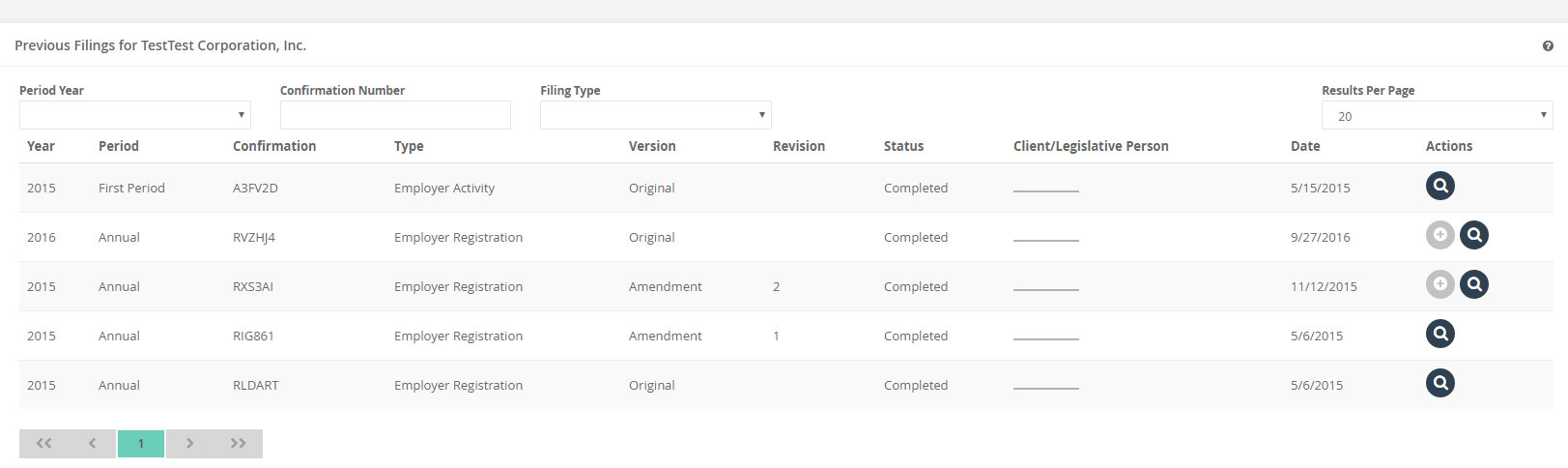 Amend Employer Registration
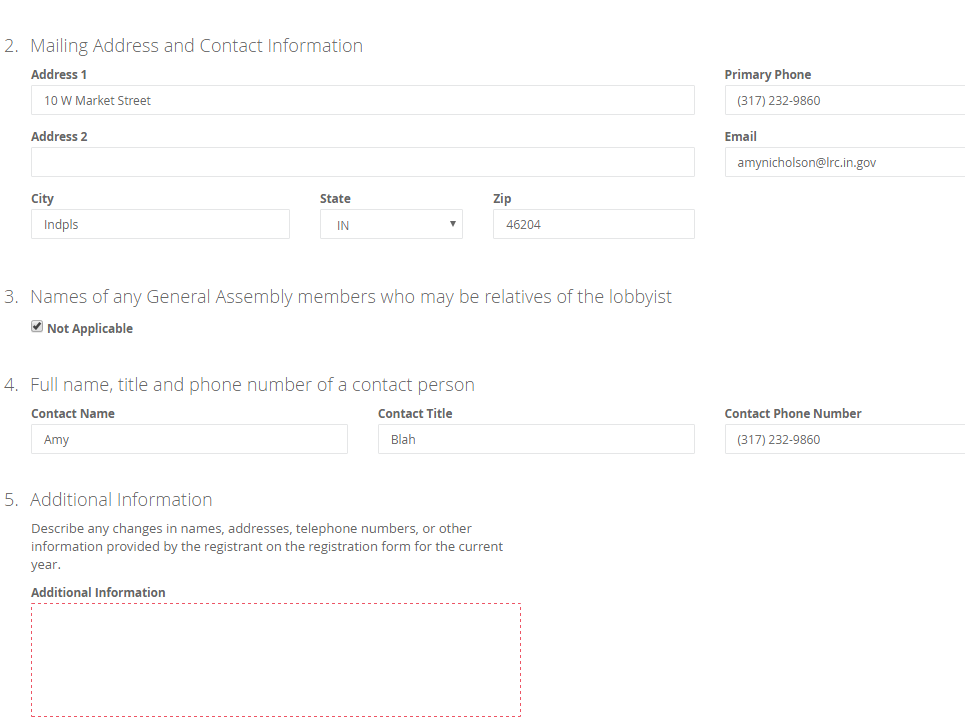 Line 5 requires the reason for the amendment to be included.
Activity Report Employer
Period One Activity Report for this employer is completed.
Activity Report Employer
Verify information
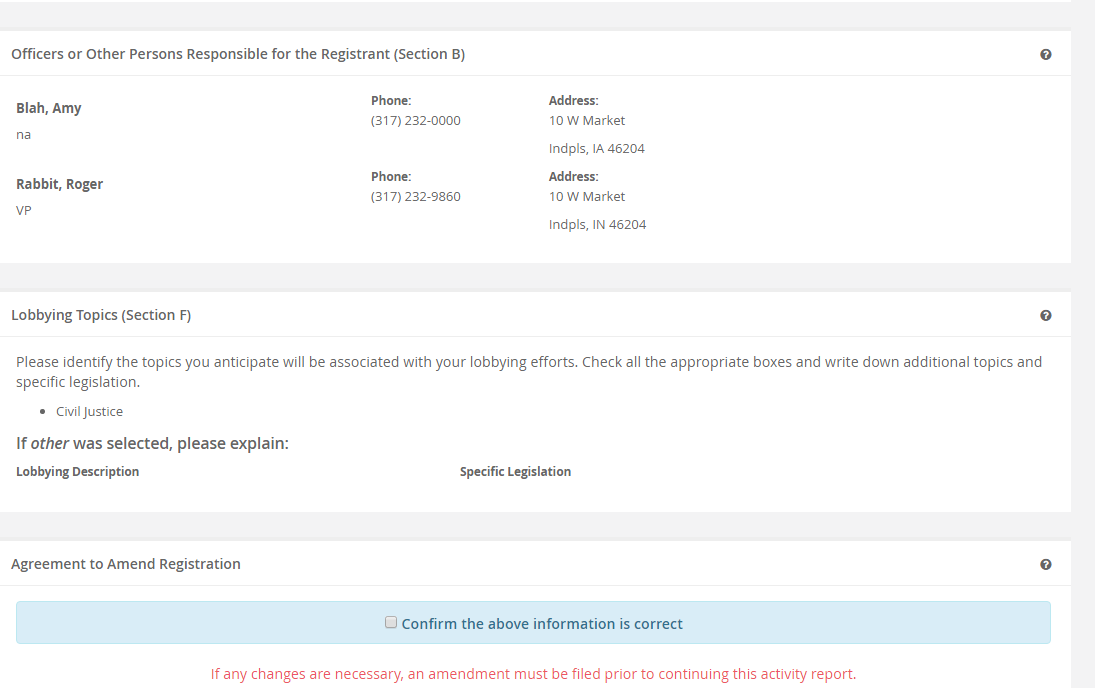 Activity Report Employer
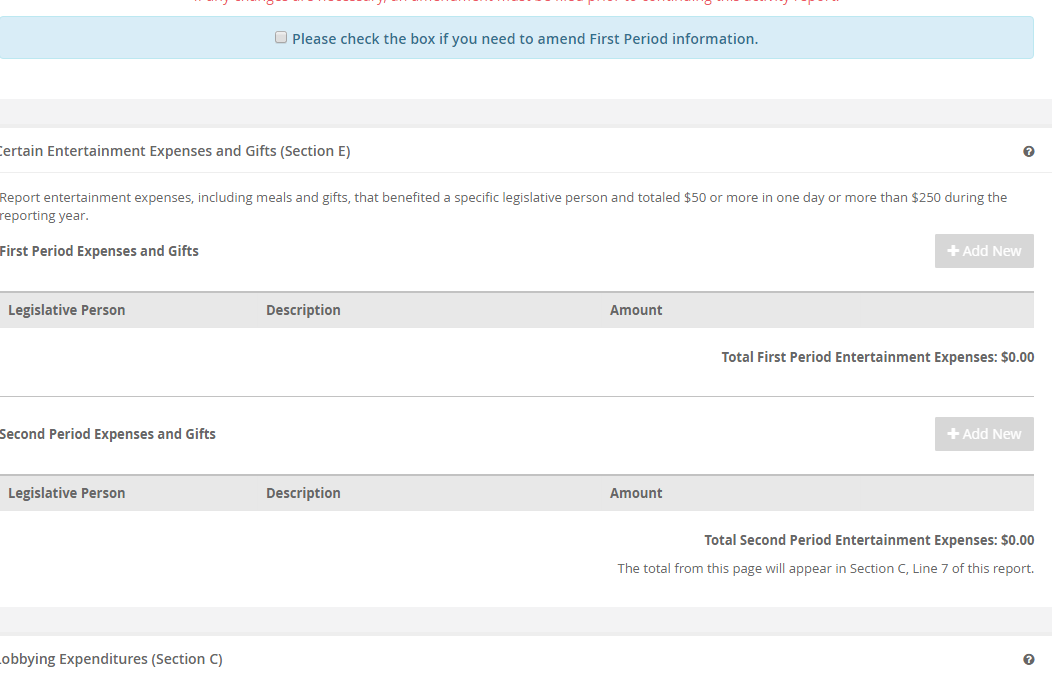 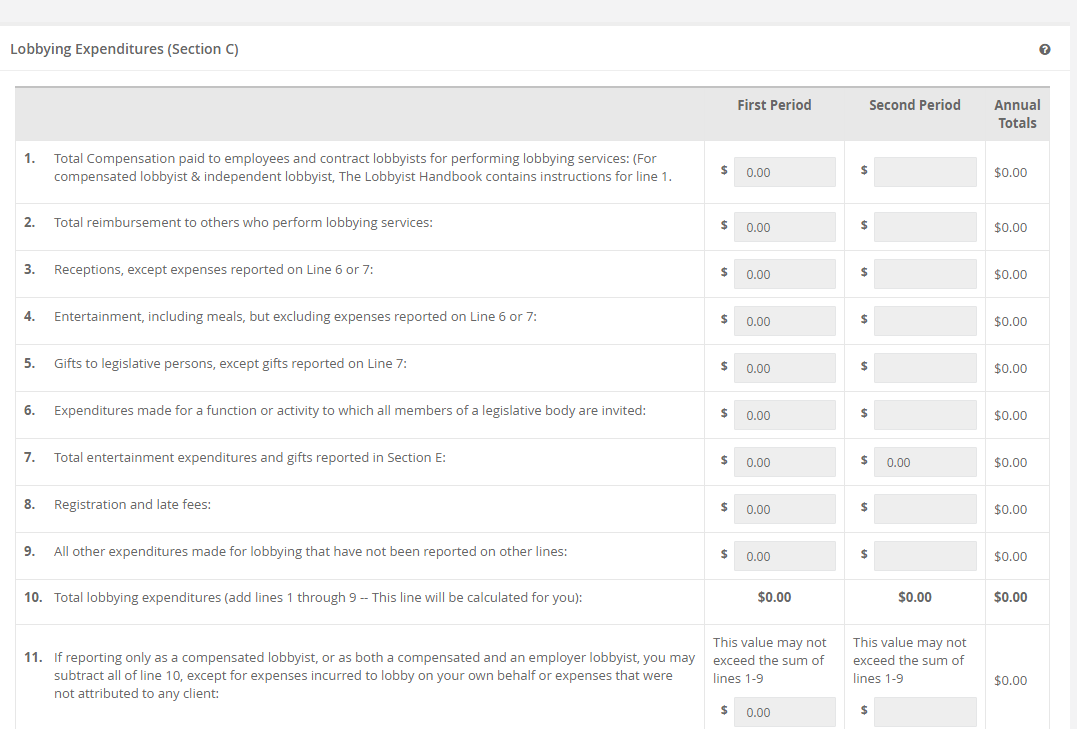 Activity Report Employer
Activity Report Appeal
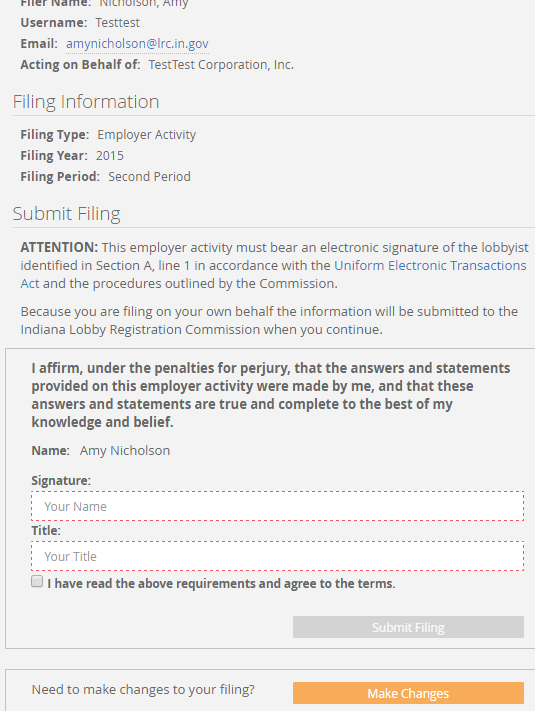 Filing on my own behalf, my name is populated in the box.  When the signature matches and “submit filing” is selected, the filing is complete.
Gift Report
Filings for Gift/Purchase Reports are available for registration years and the selected period of the gift/purchase.
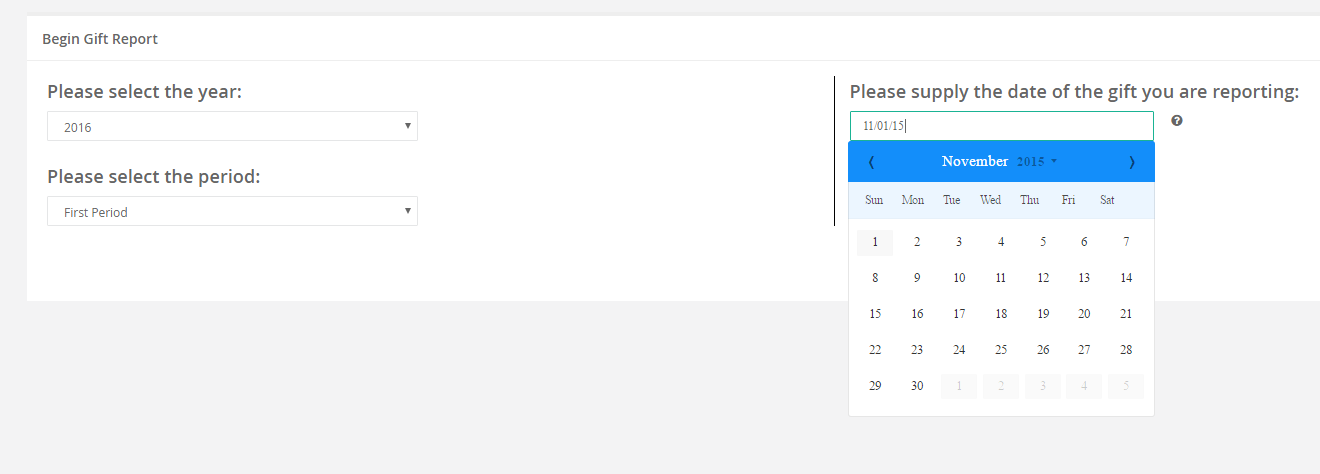 Gift Report
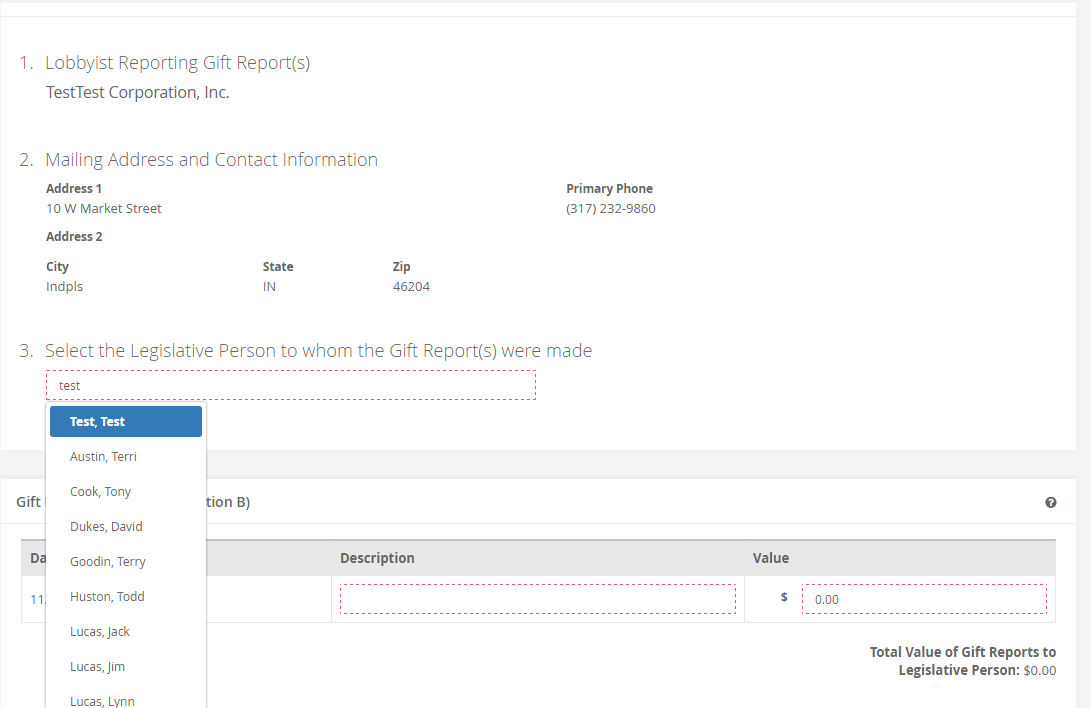 Begin typing the name of the legislative person and the list will populate based on current information.
Gift Report
The description of the gift and the value of the gift are both mandatory fields.
Appeal section added
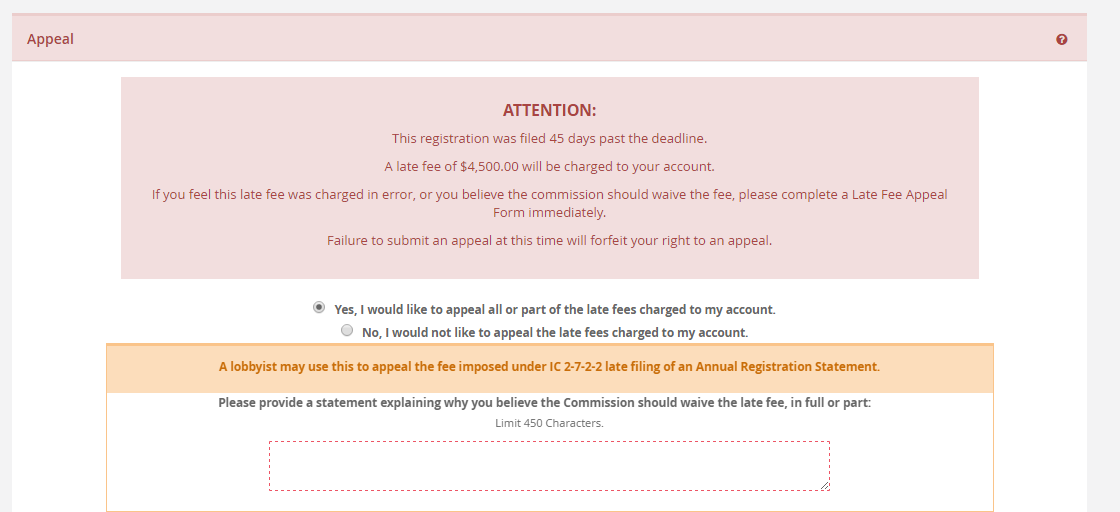 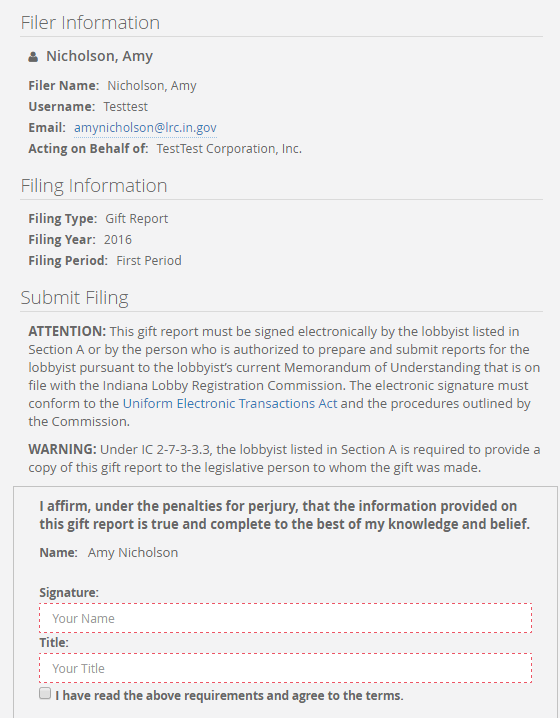 Gift and Purchase reports can only be signed by the person preparing the report.  We have added a feature which will email the report to the lobbyist/responsible party for review and submission to the legislative person for which the gift was made.
Gift Report
Gift report will remain on 10 business day hold.
The time clock does not start over for each amendment.
Please provide the legislative person a copy of the report being filed 
Be certain to get prior informed consent for each gift.
Purchase Reports
Online filing is identical to the Gift Report Filing
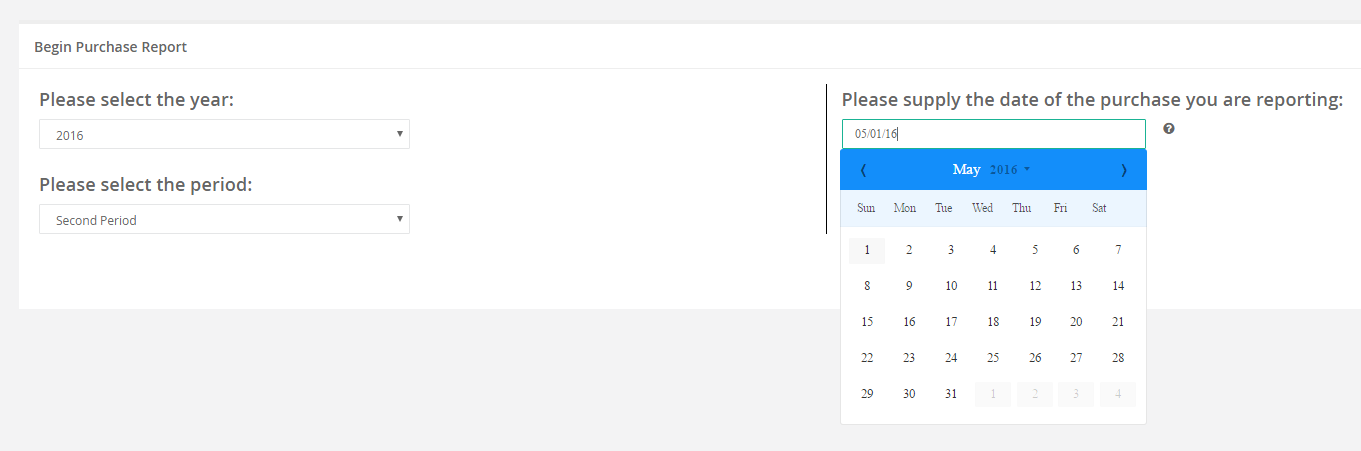 NEW FEATURE
Included in the latest updates to the system:
Countdown feature 
Once filing deadline passes, the filing is reset and the appeal option is available.

This also applies to the filings in “pending” after the deadline passes.
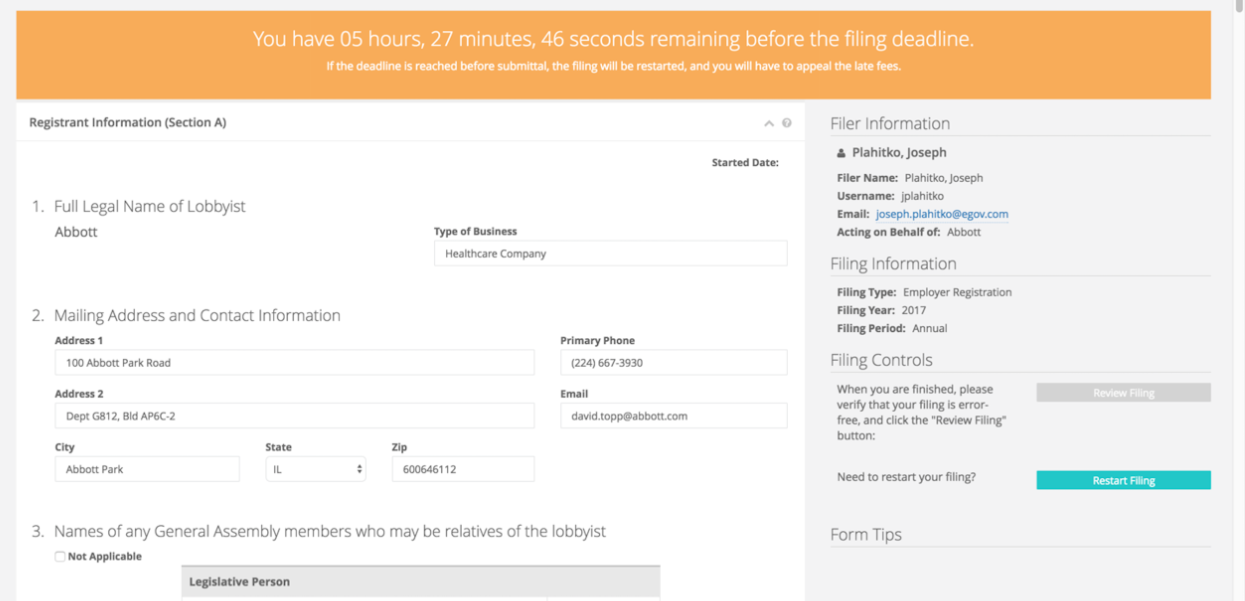 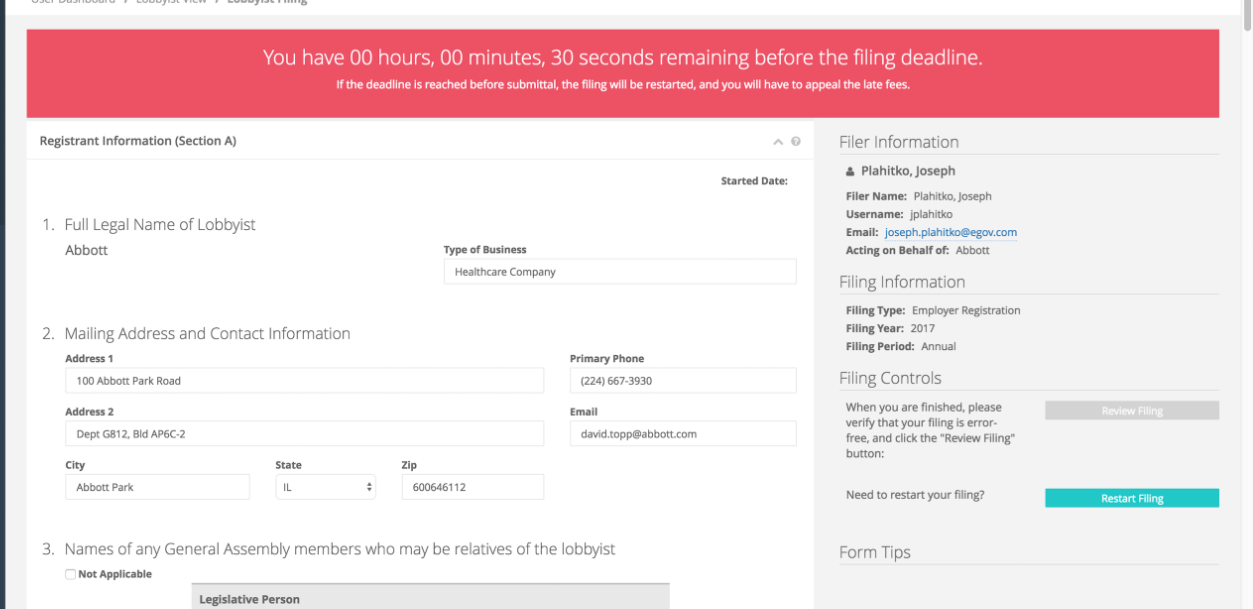 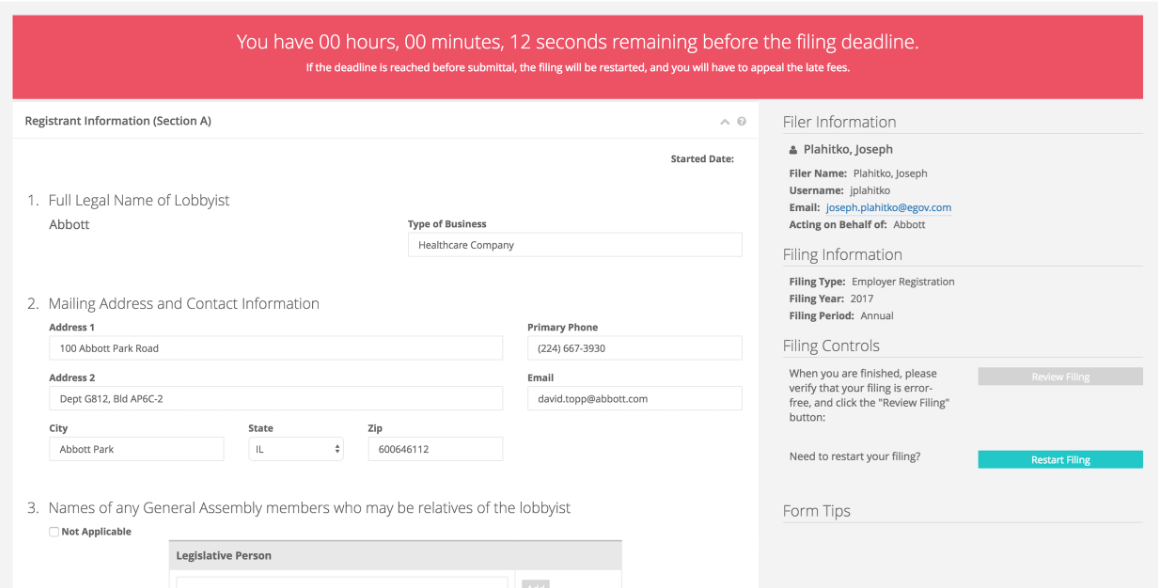 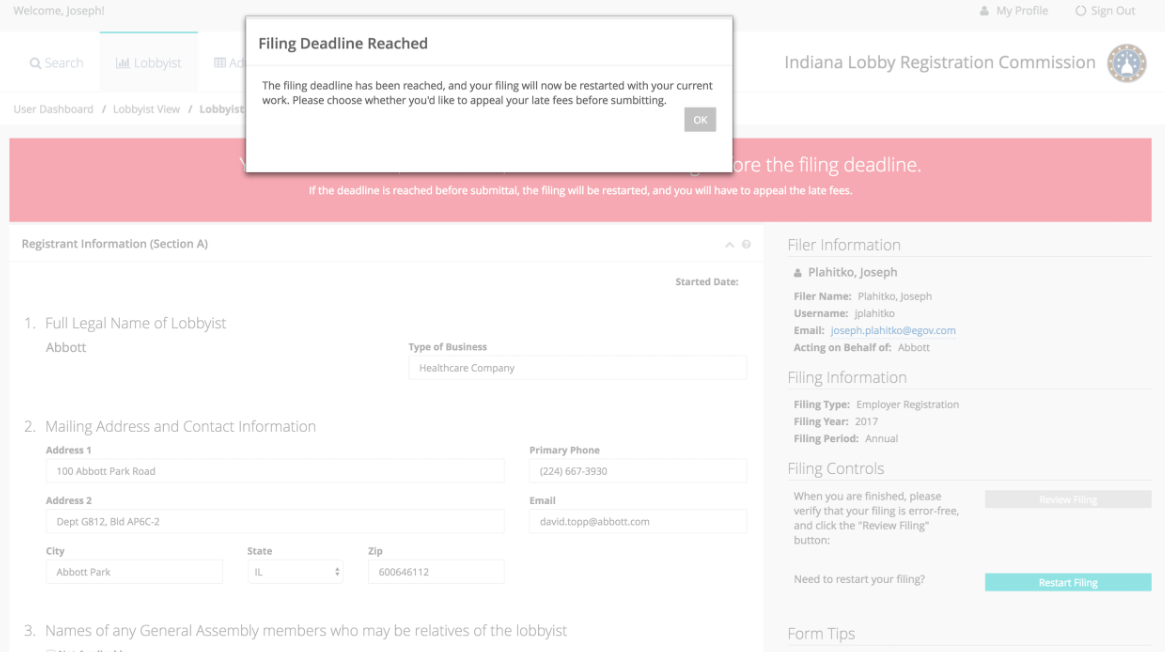 Deadline passes, the appeal section will populate
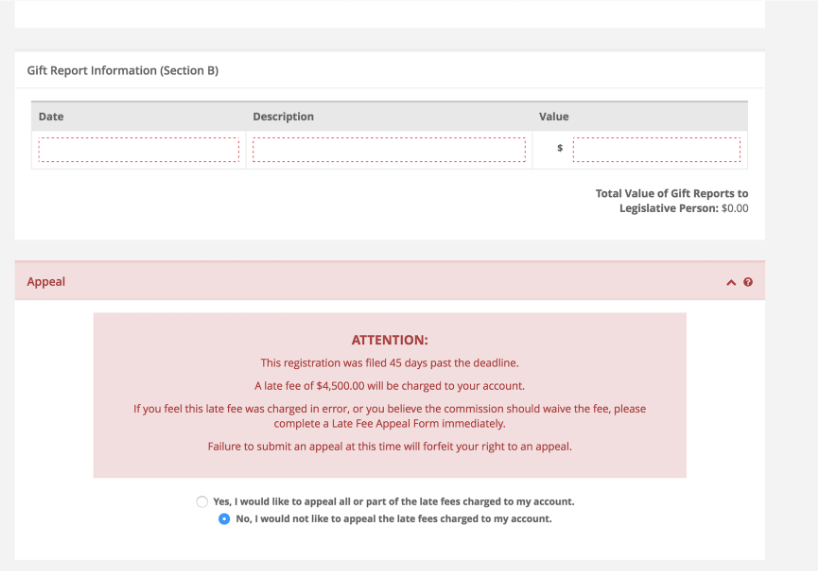 PLEASE USE THE NEW MOU’s www.in.gov/ilrc
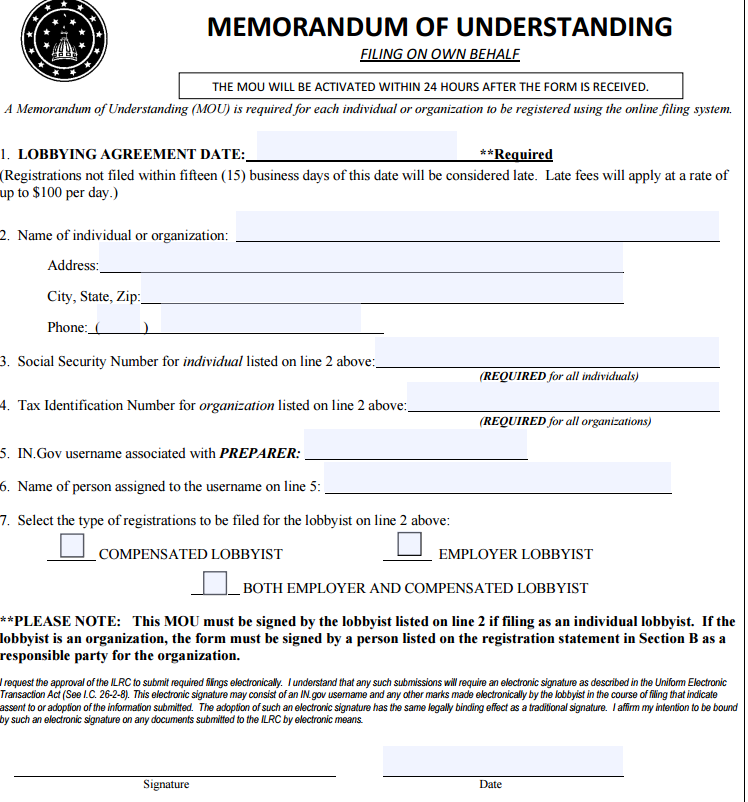 In-House Preparer
Third Party Individual Registrant
Third Party Company Registrant
Filing Deadlines
Registrations due NOVEMBER 1, 2016
Next Report of Lobbyist Activity due
November 30, 2016

QUESTIONS? COMMENTS?

317-232-9860 Contact the office with any questions.

Thank you!